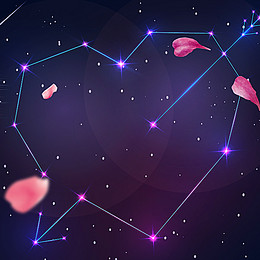 because
when
and
so
or
Some of it
for
华南师范大学外国语言文化学院 萧伟杰
广东省河源市源城区新江路学校  刘琳
、
but
as
conj.
if
till
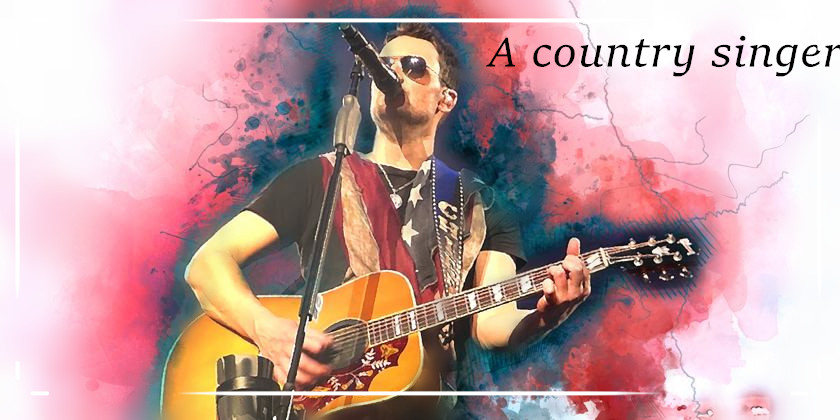 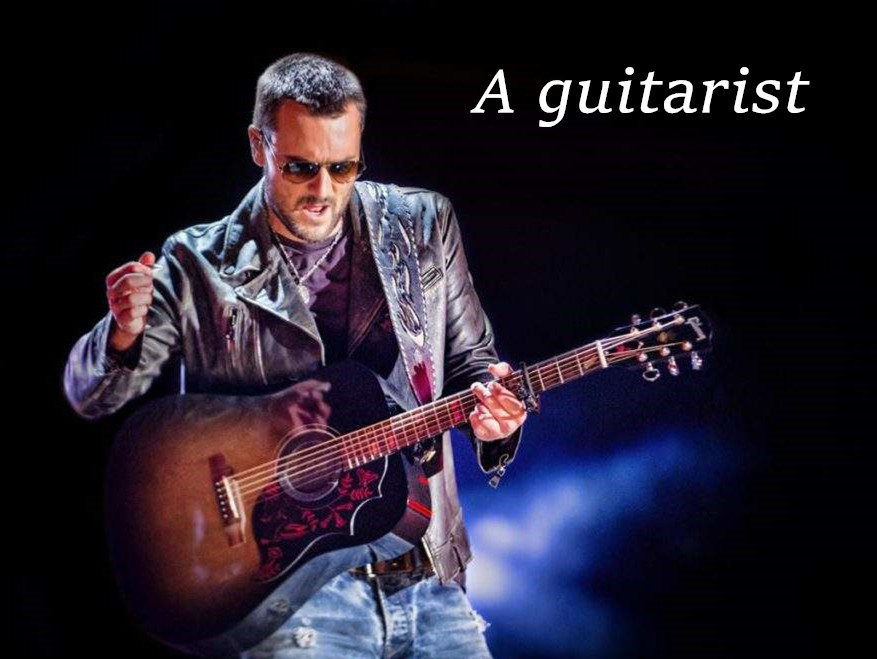 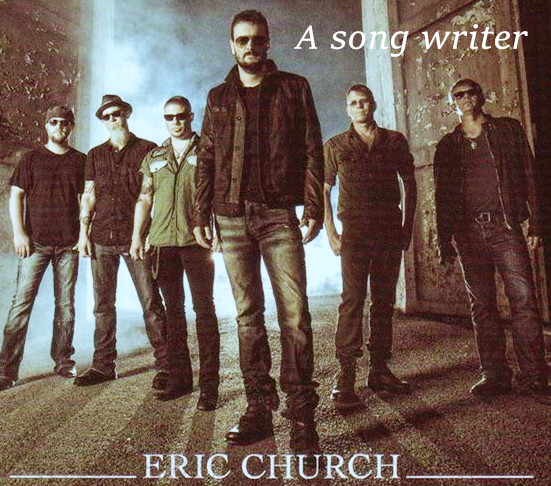 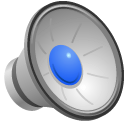 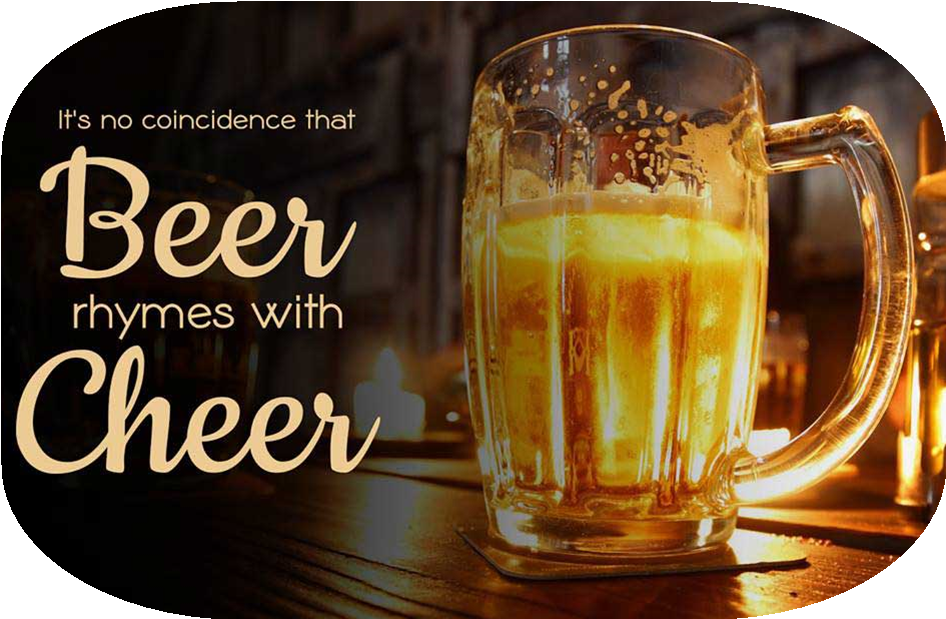 Beer don't keep
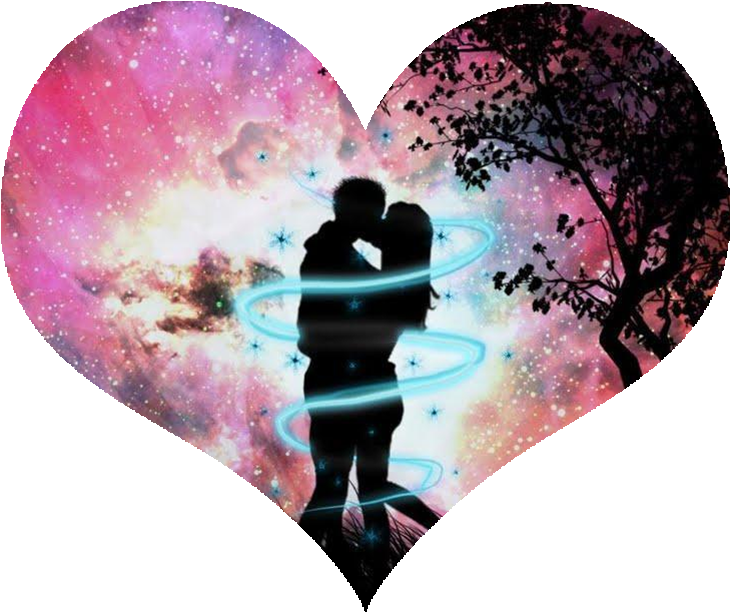 Love's not cheap
And trucks don't wreck themselves
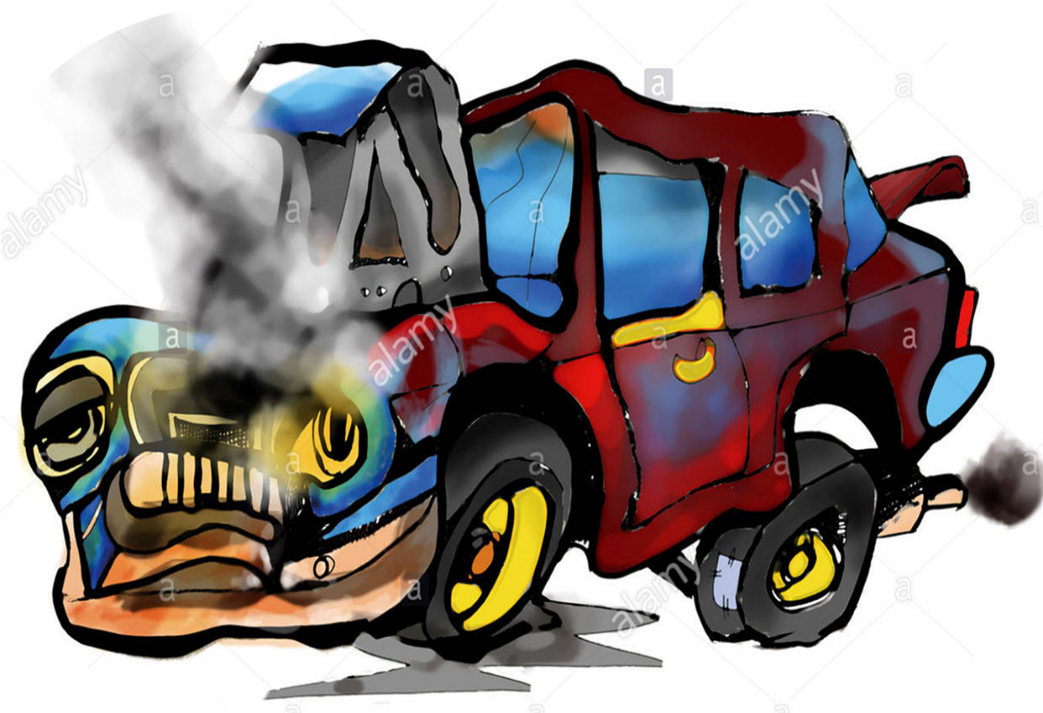 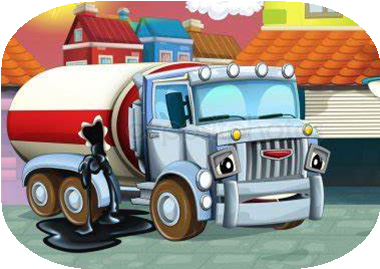 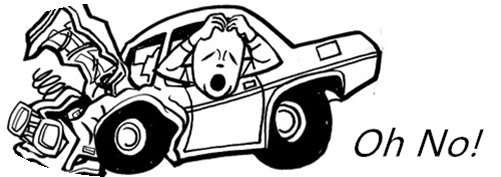 Mama ain't a shrink
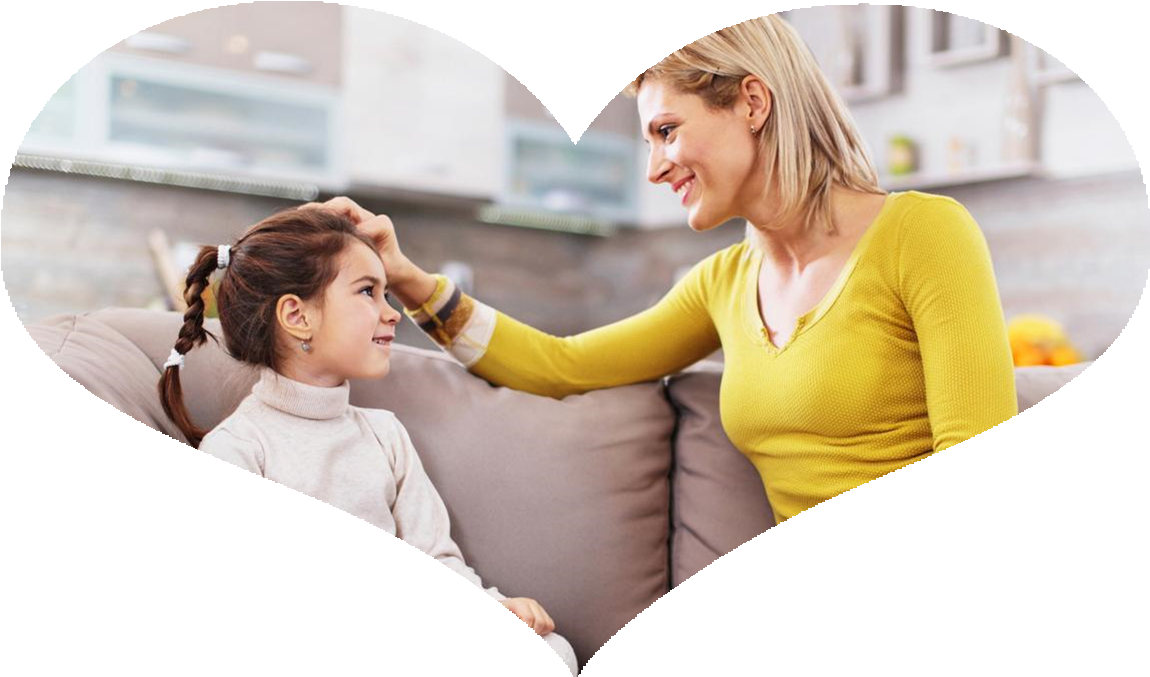 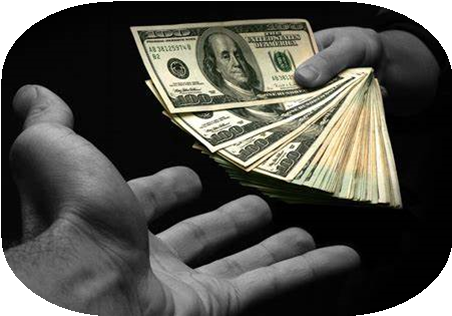 Daddy ain't a bank
And God ain't wishin' well
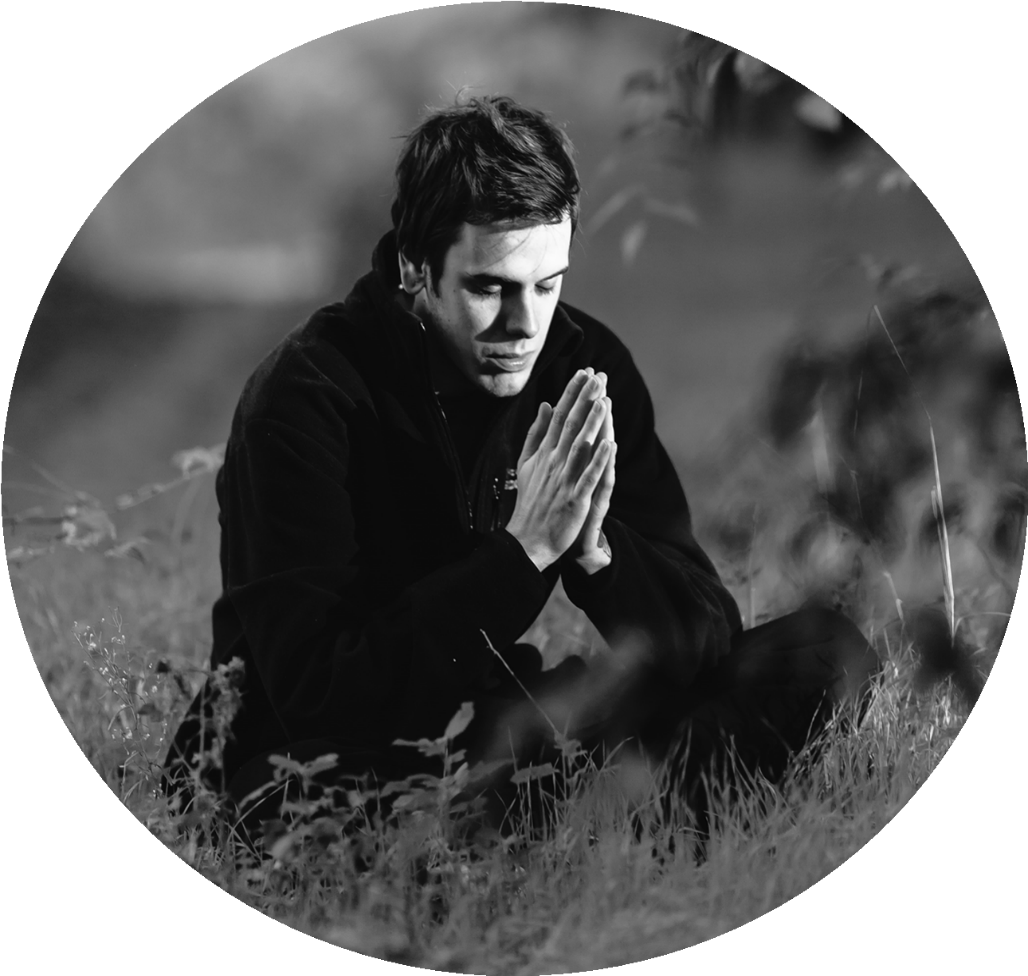 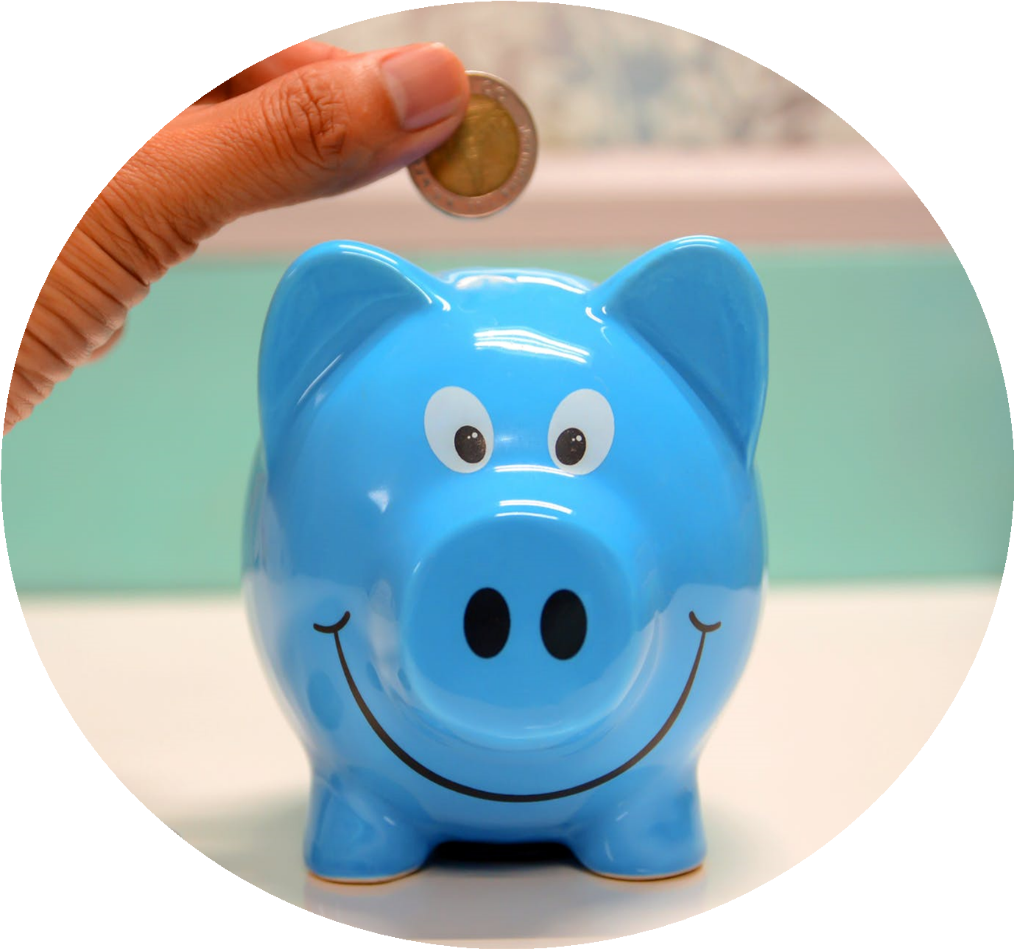 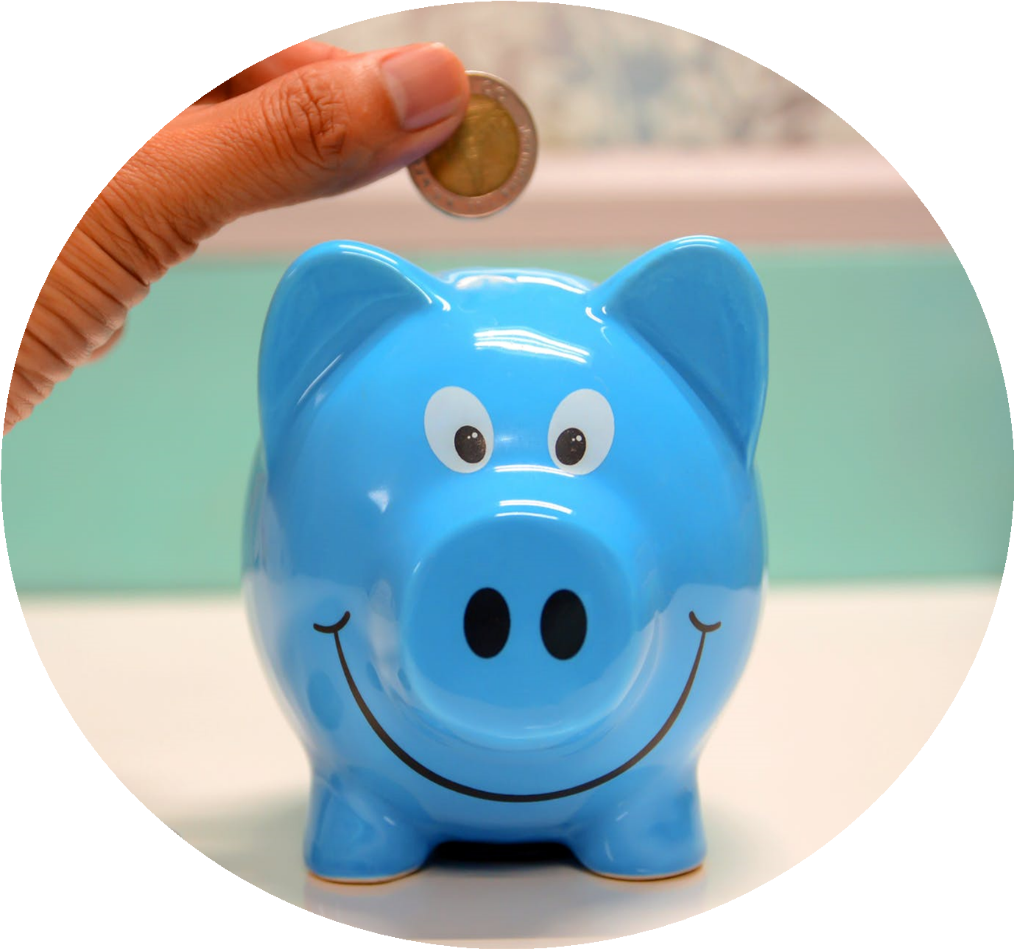 Money ain't rich
Everybody sins
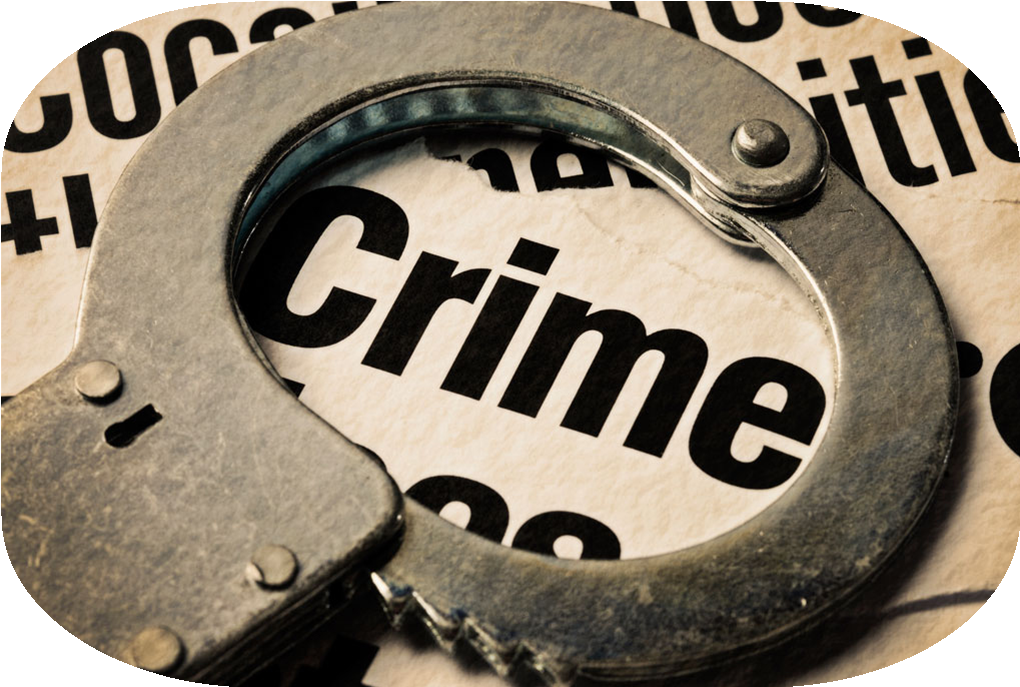 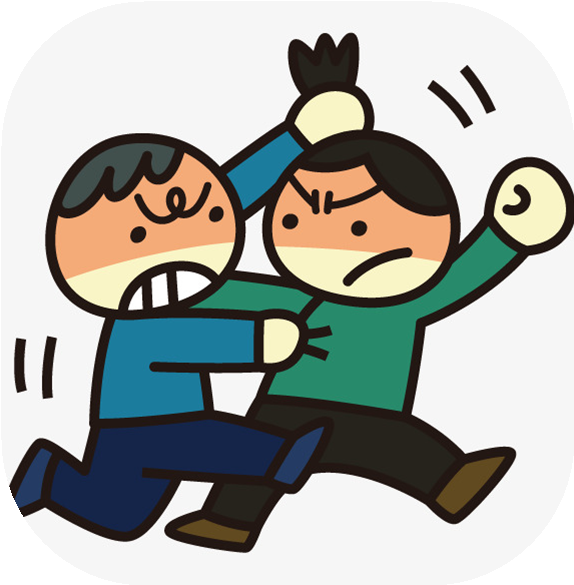 And nobody wins in a fight
[Speaker Notes: 4S]
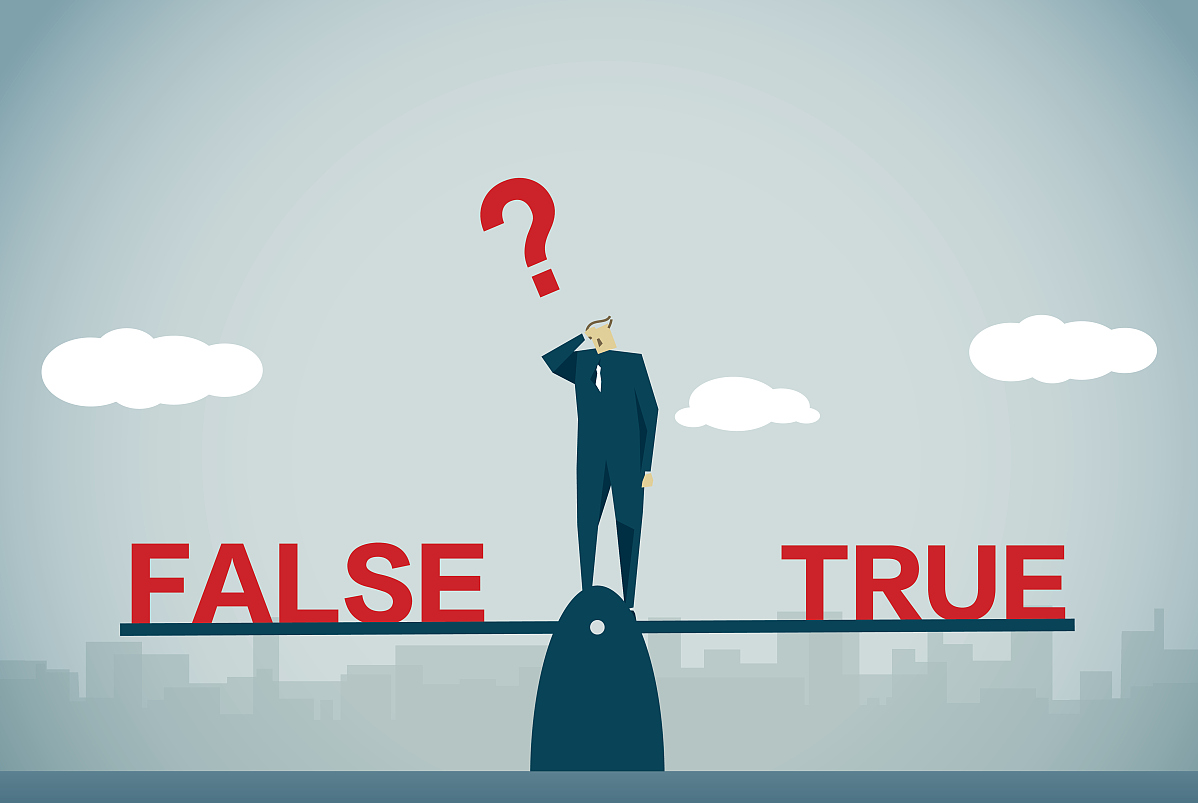 And sometimes wrong is right
Some of it   you learn the hard way
Some of it   you read on a page 
Some of it
comes from heartbreak
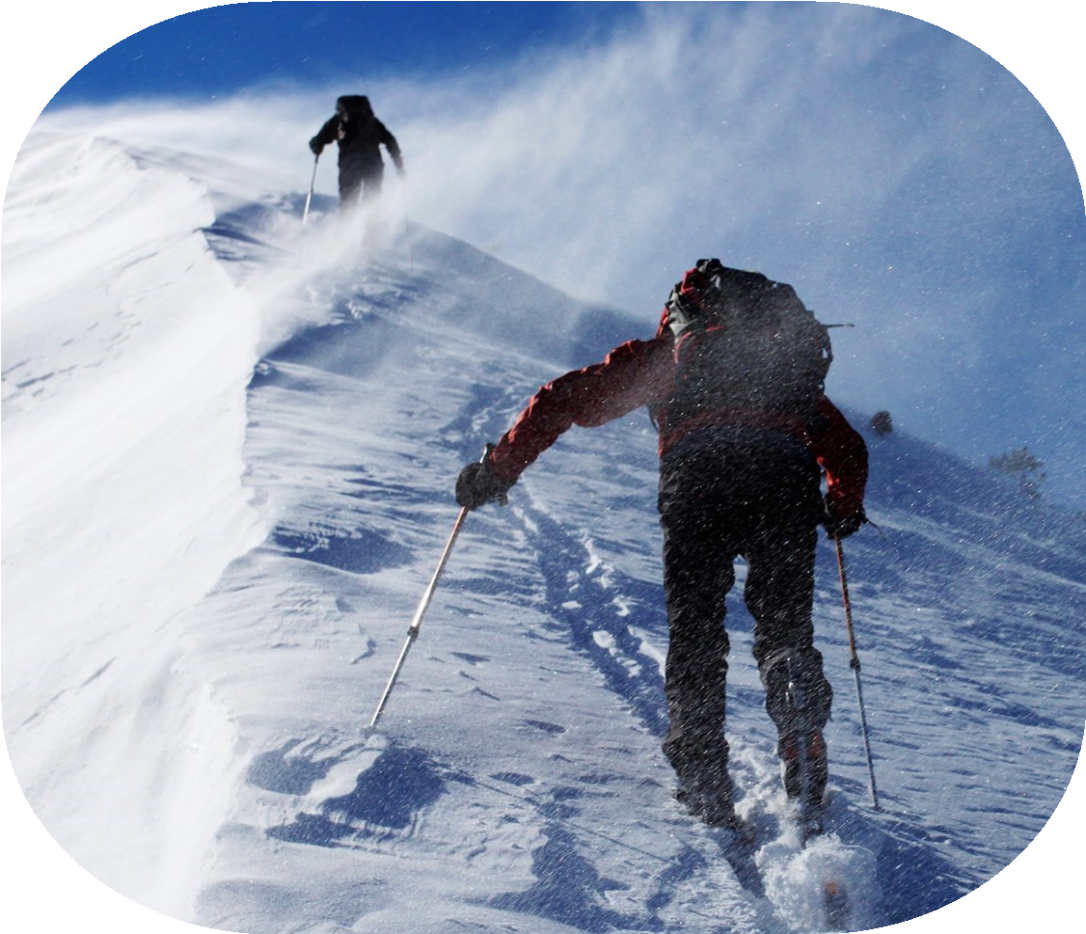 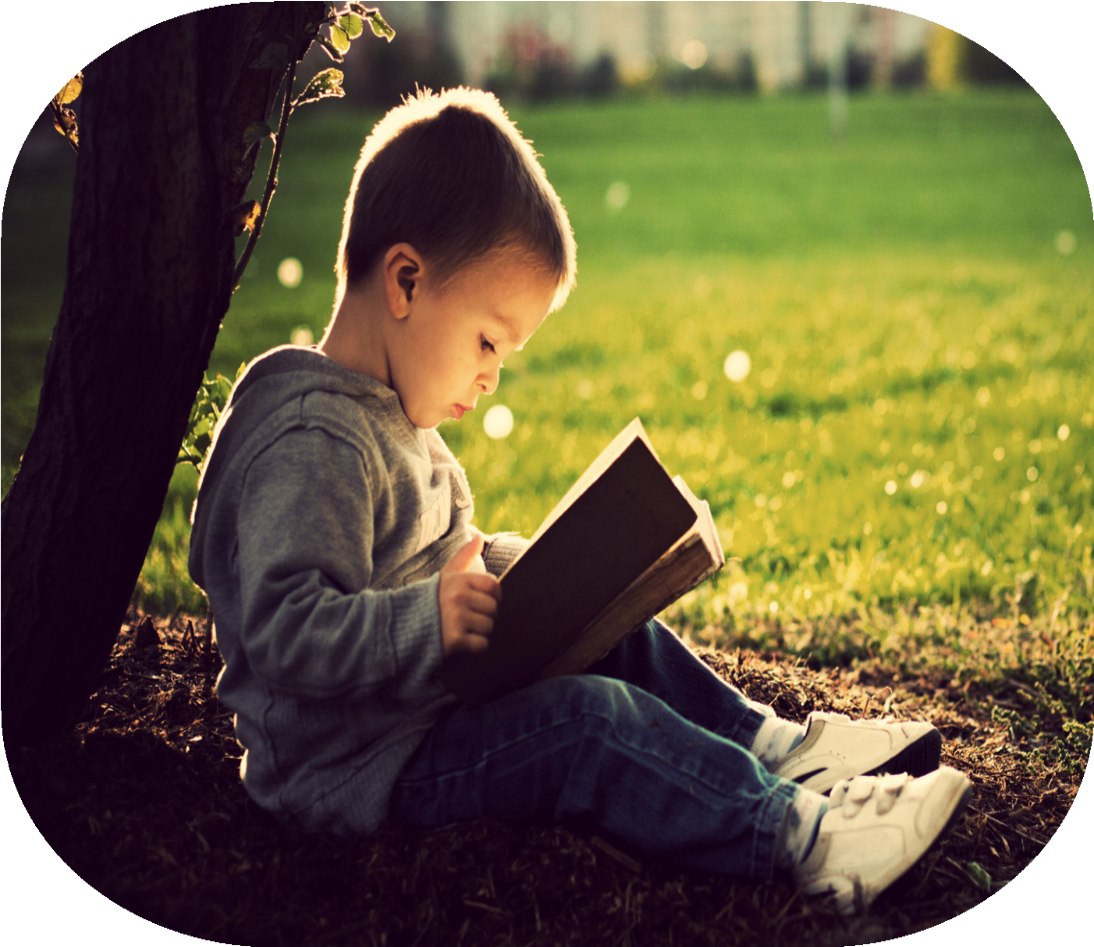 [Speaker Notes: 32-44]
Most of it
comes with age
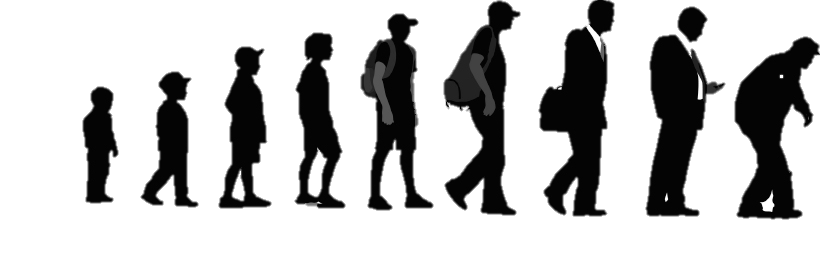 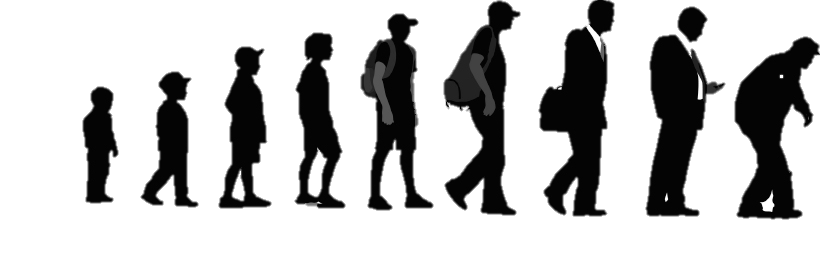 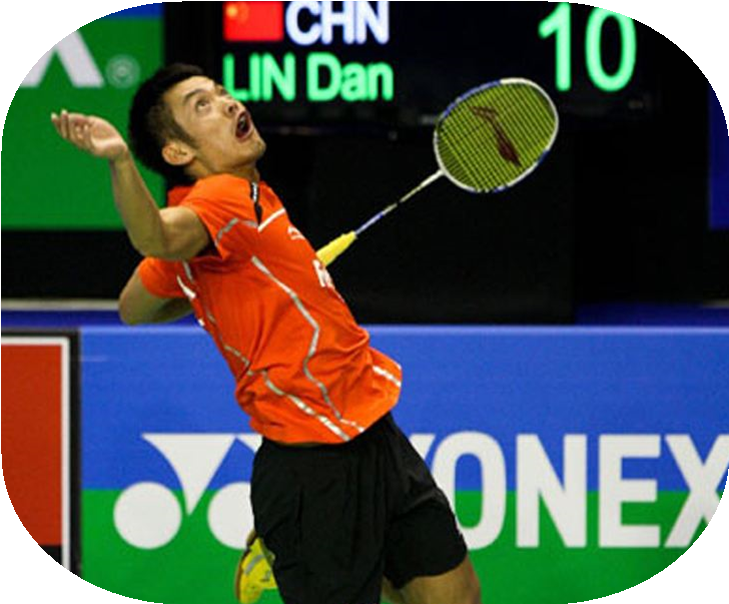 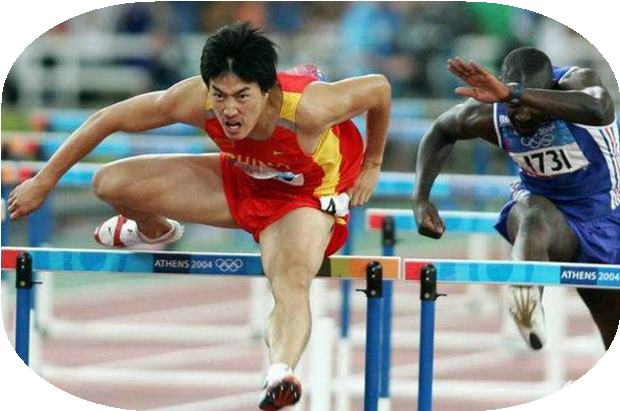 And none of it ever comes easy
A bunch of it you maybe can't use
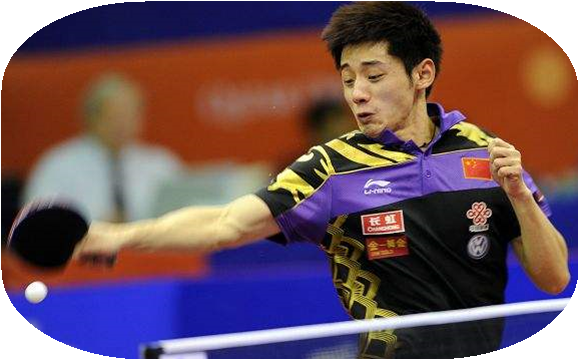 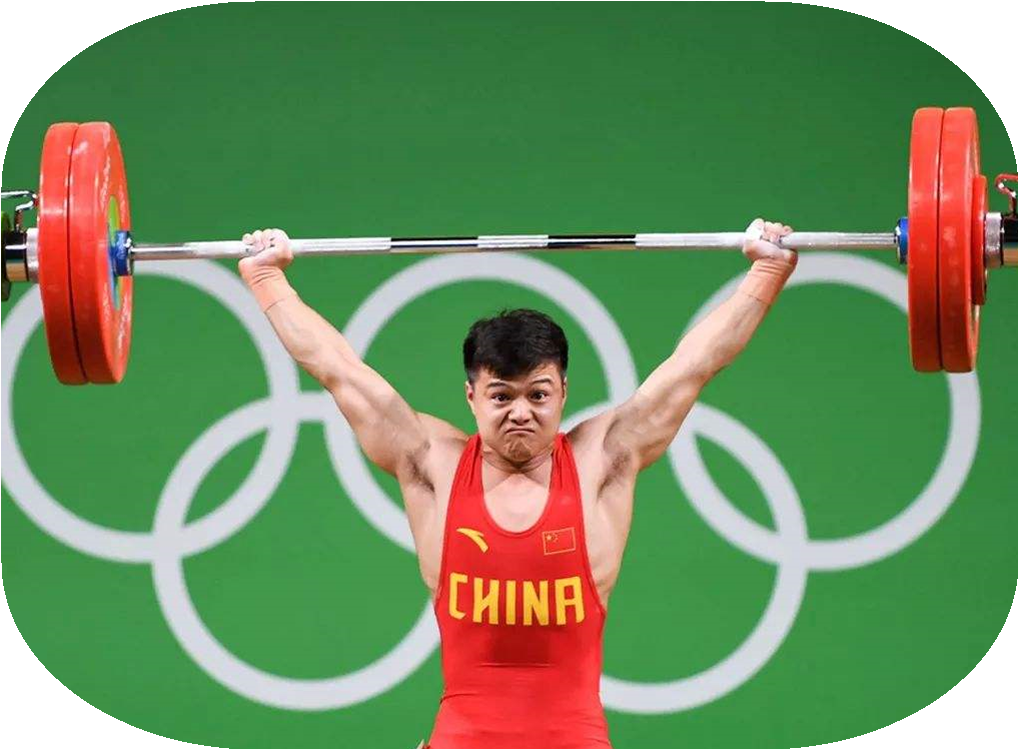 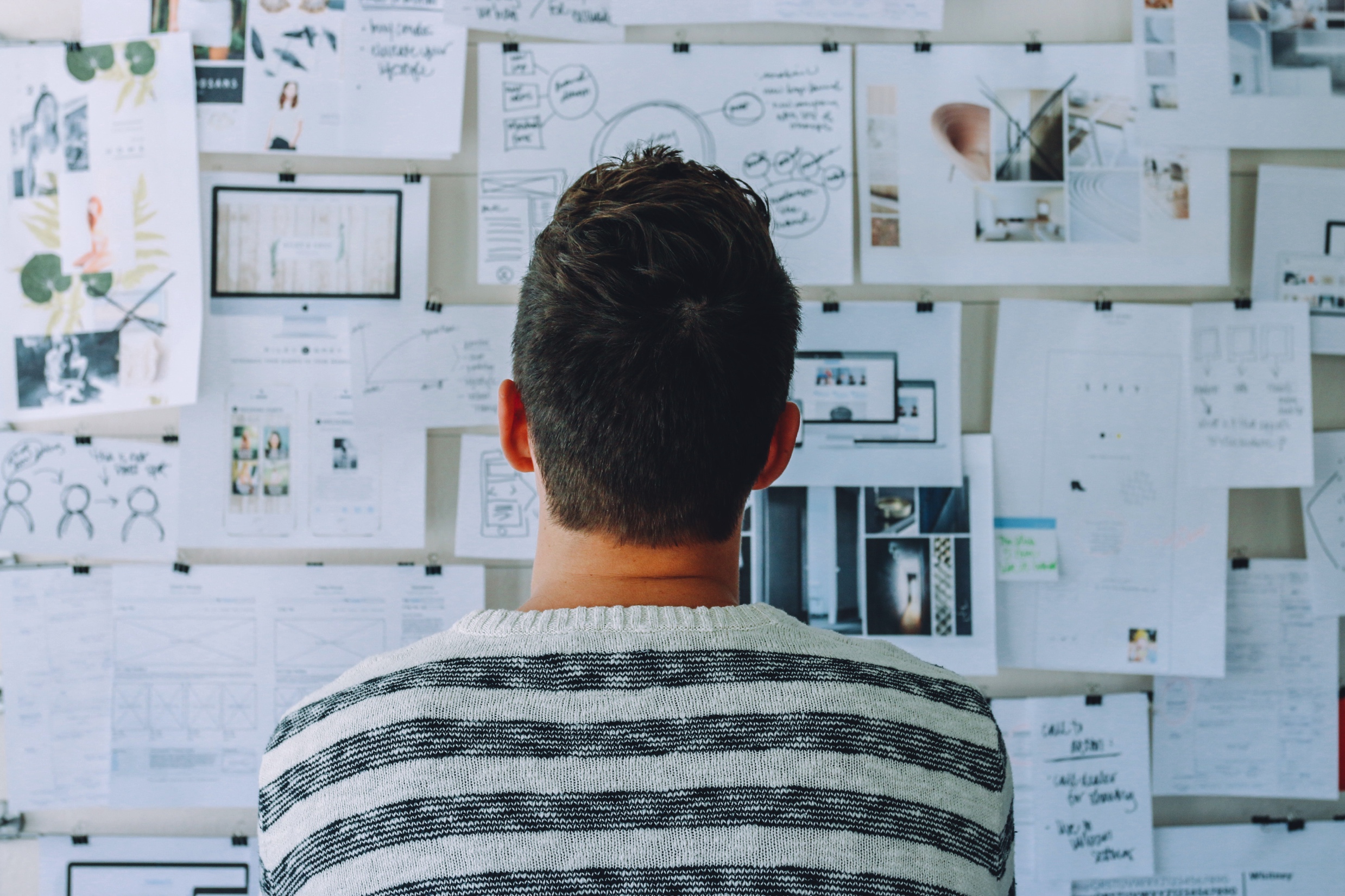 I know I don't probably know 
                             what think I do
But there’s something to
some of it
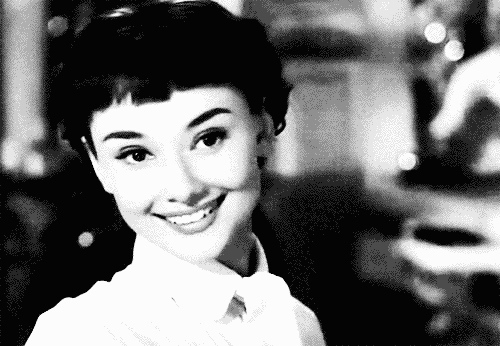 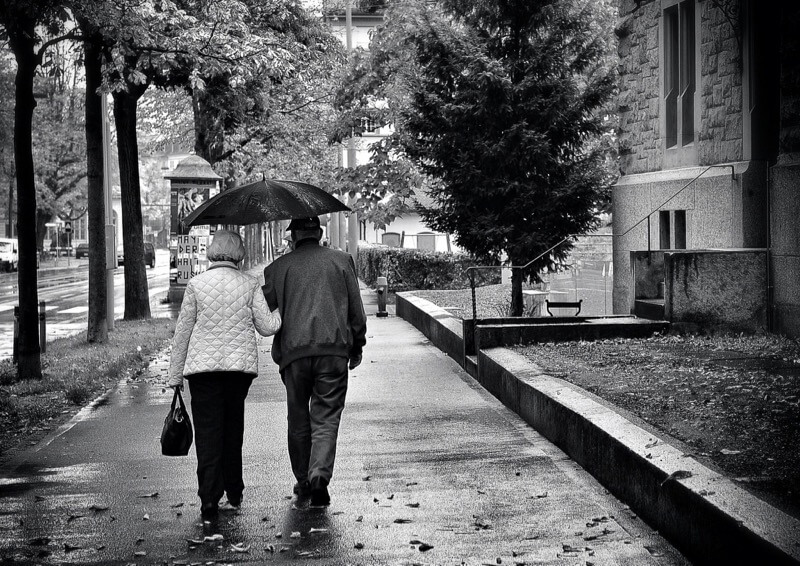 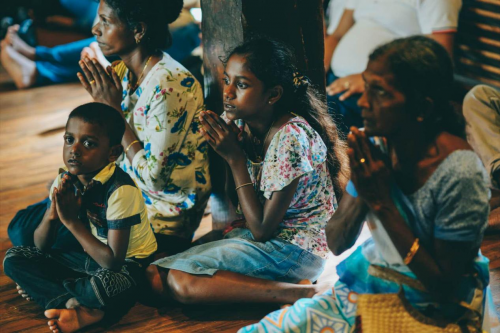 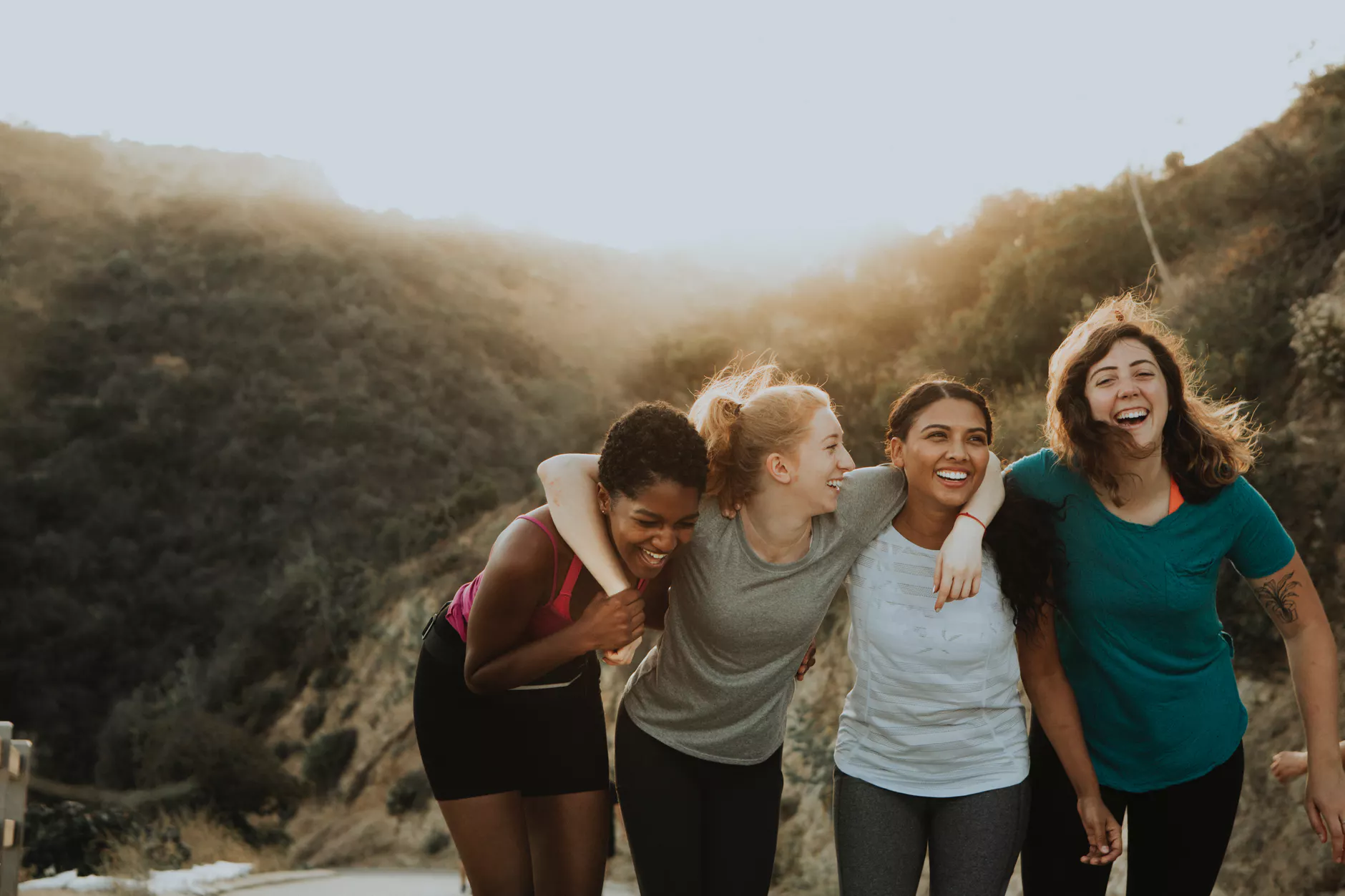 Girls like to laugh
Tears don't last
And scared's what prayings for
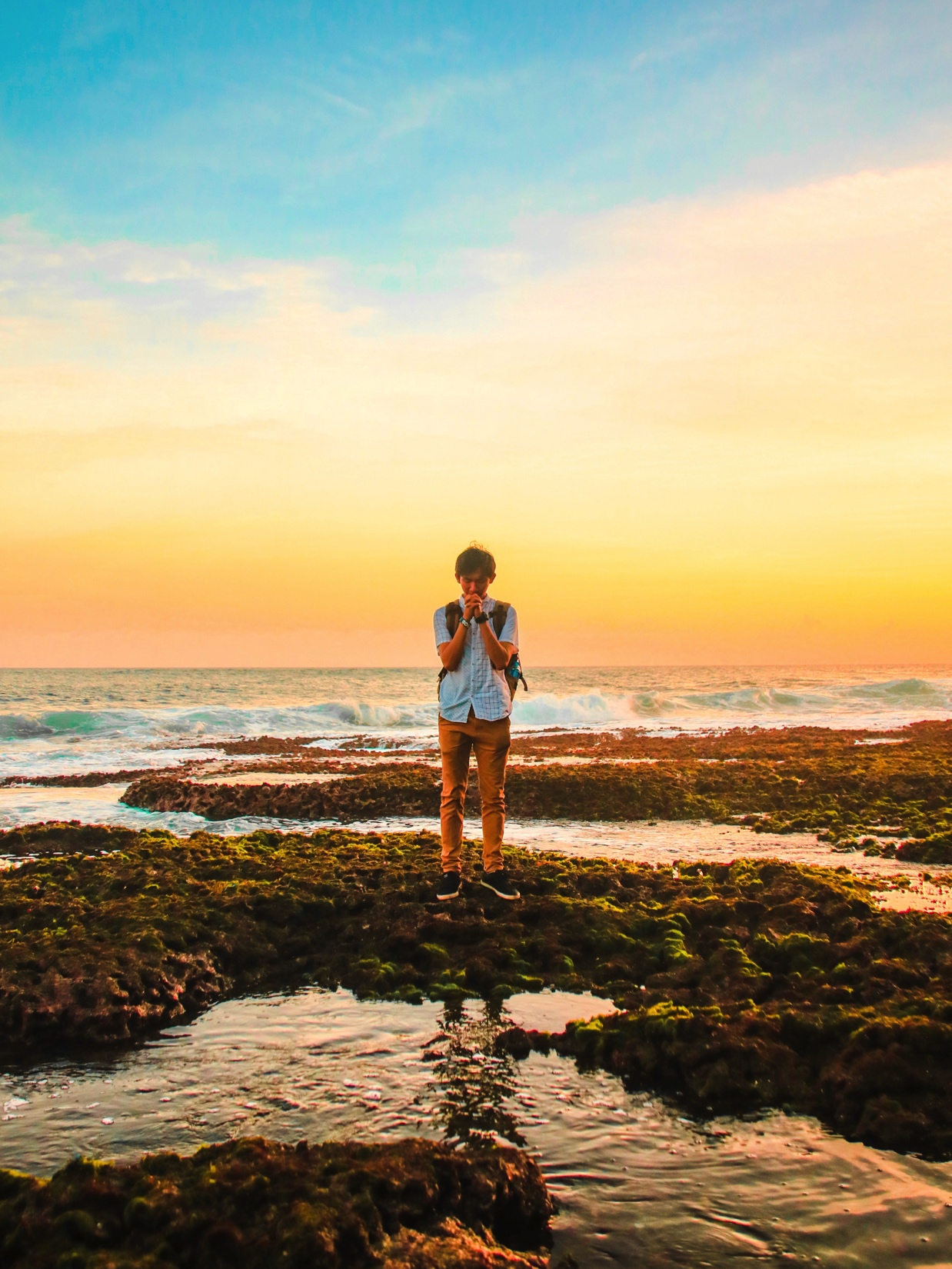 If it's close swing the bat
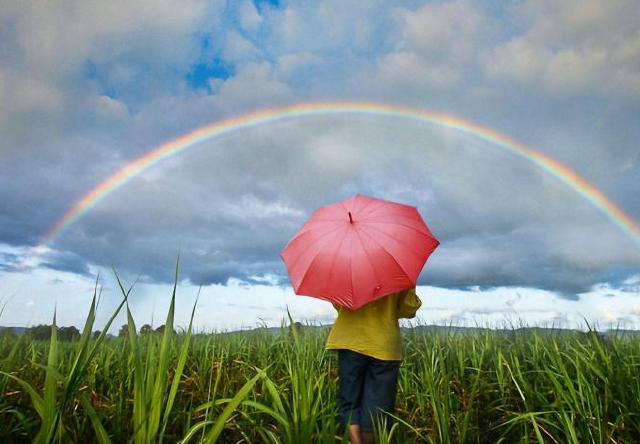 Everybody's gotta pass
And love's worth living for
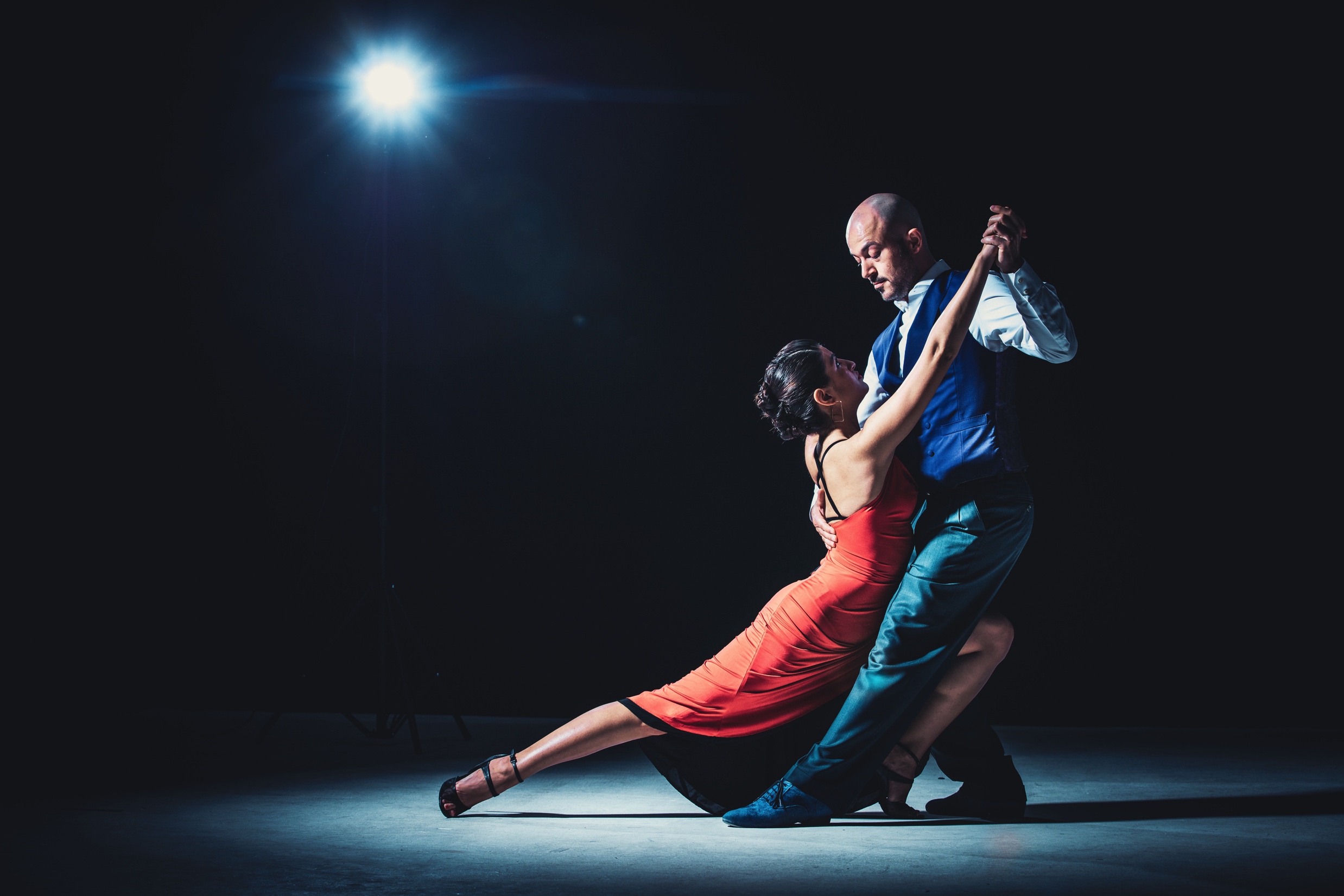 When you dance hold her close
Tell the brakes go for broke
Be the first to reach for her hand
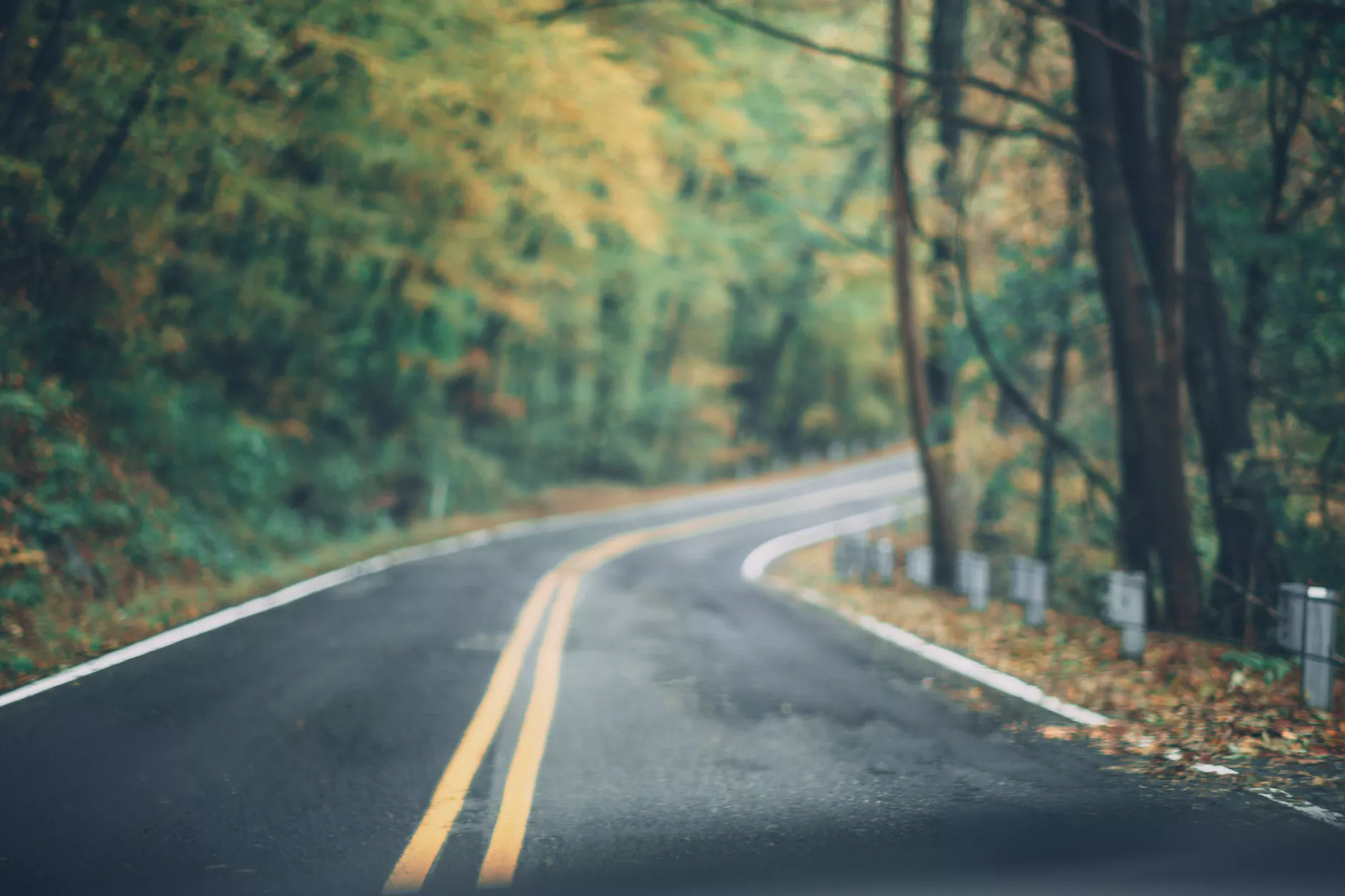 No you don't get to do some things again
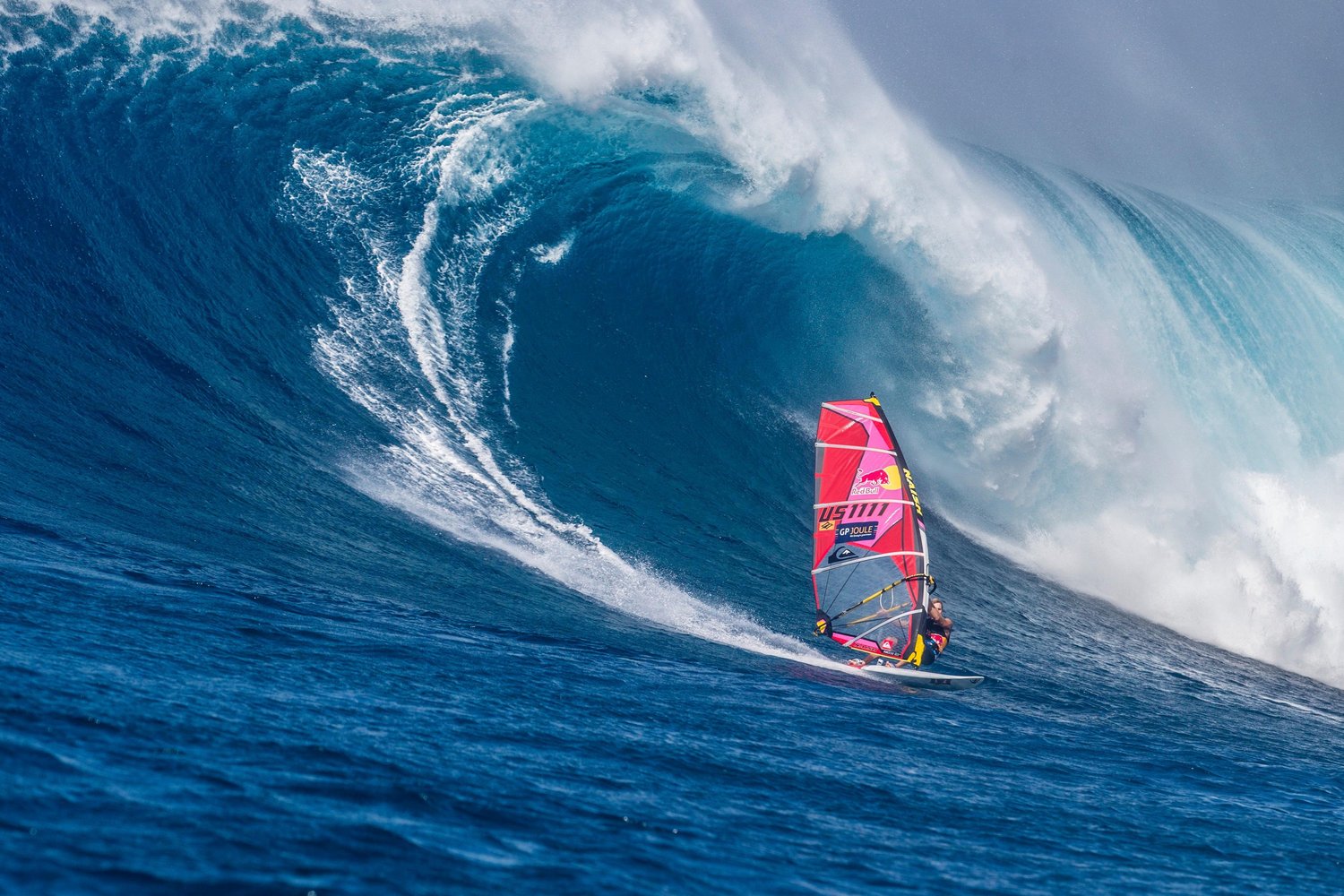 Some of it you learn the hard way
Some of it you read on a page
Some of it comes from heartbreak
Most of it
comes with age
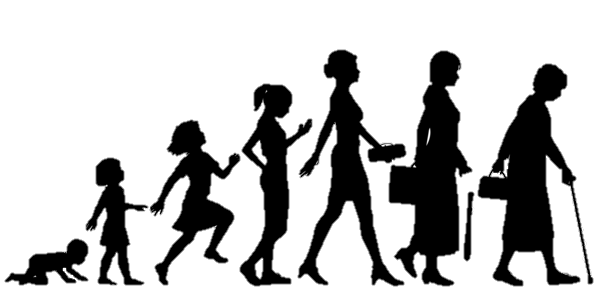 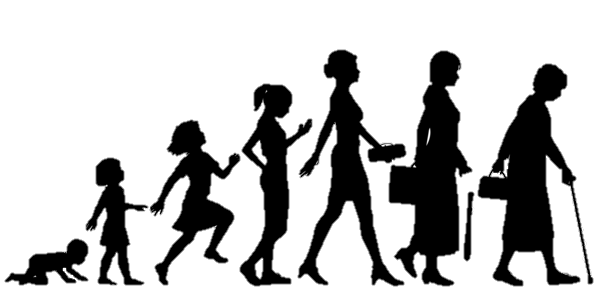 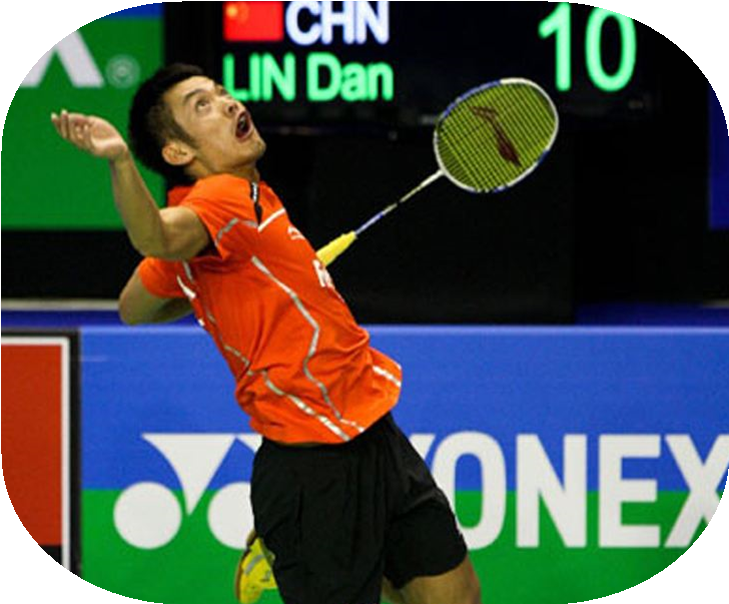 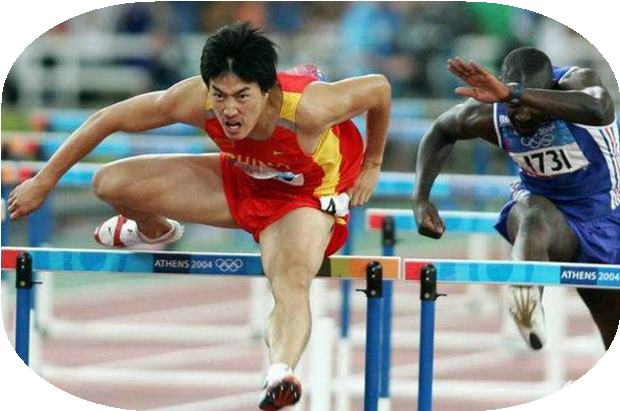 And none of it ever comes easy
A bunch of it you maybe can't use
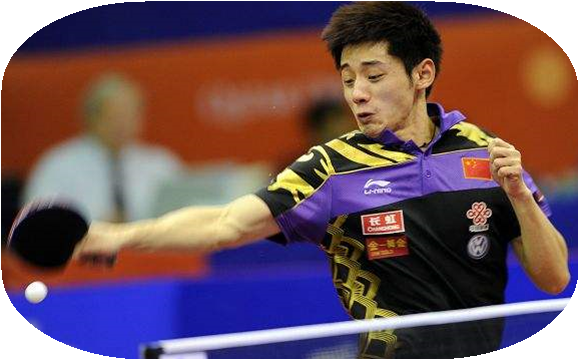 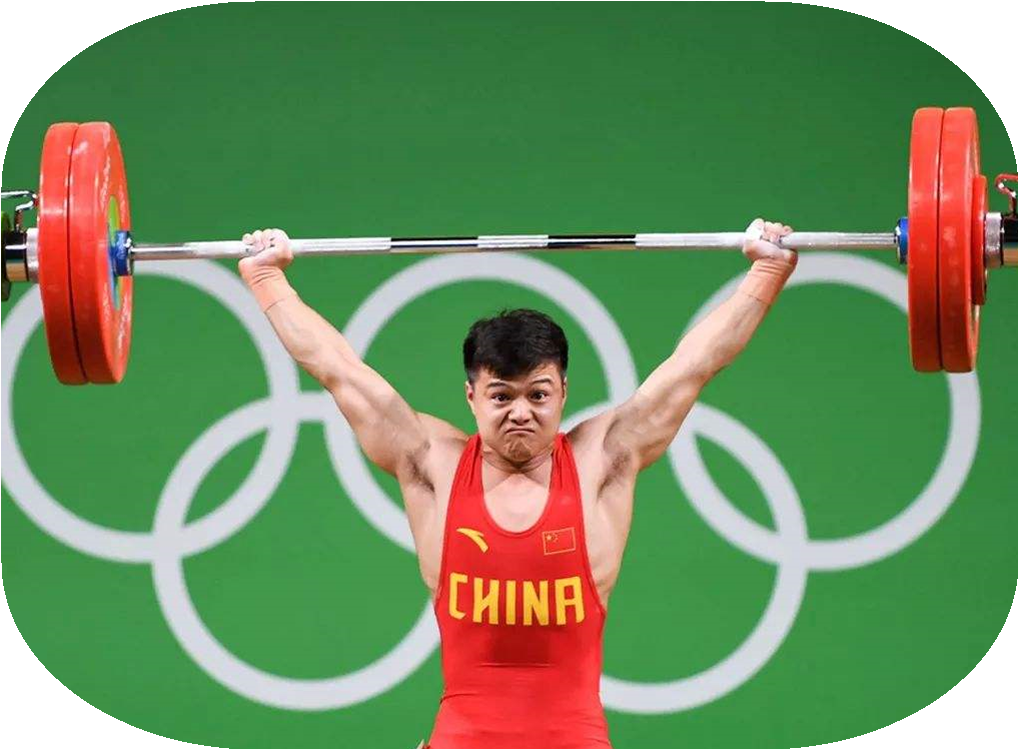 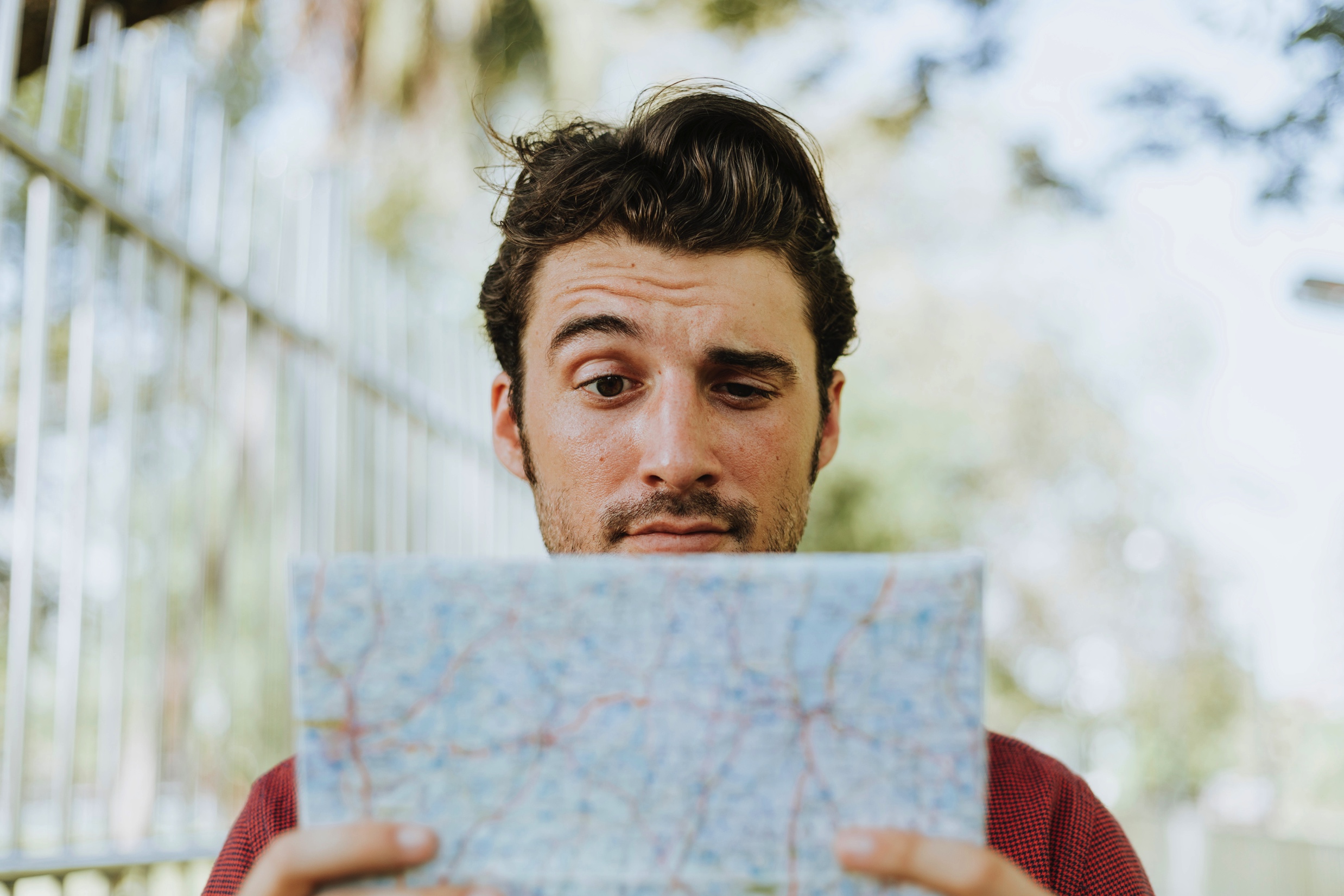 I know I don't probably know 
what think I do
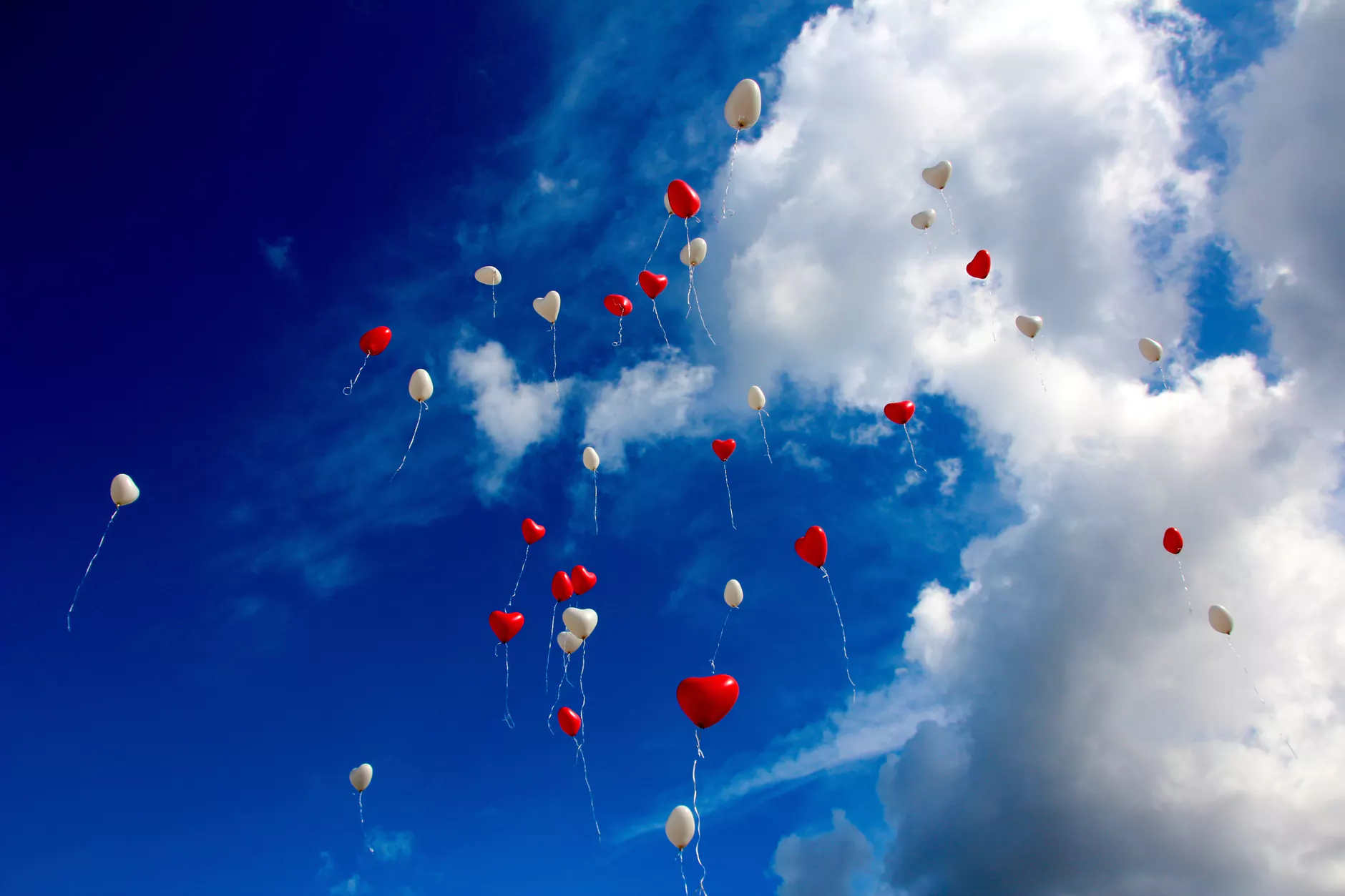 But there's something' to
Some of it
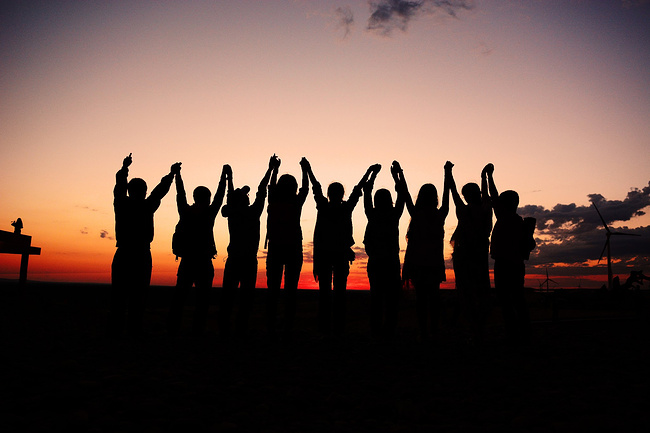 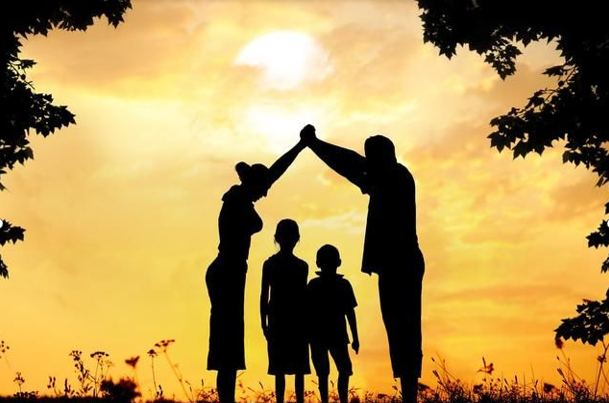 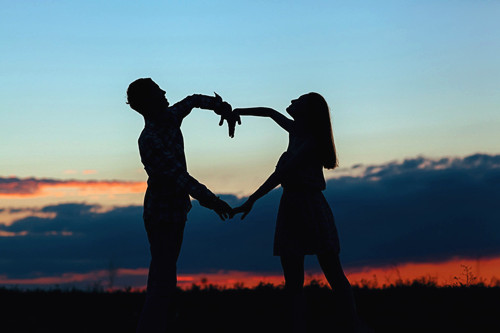 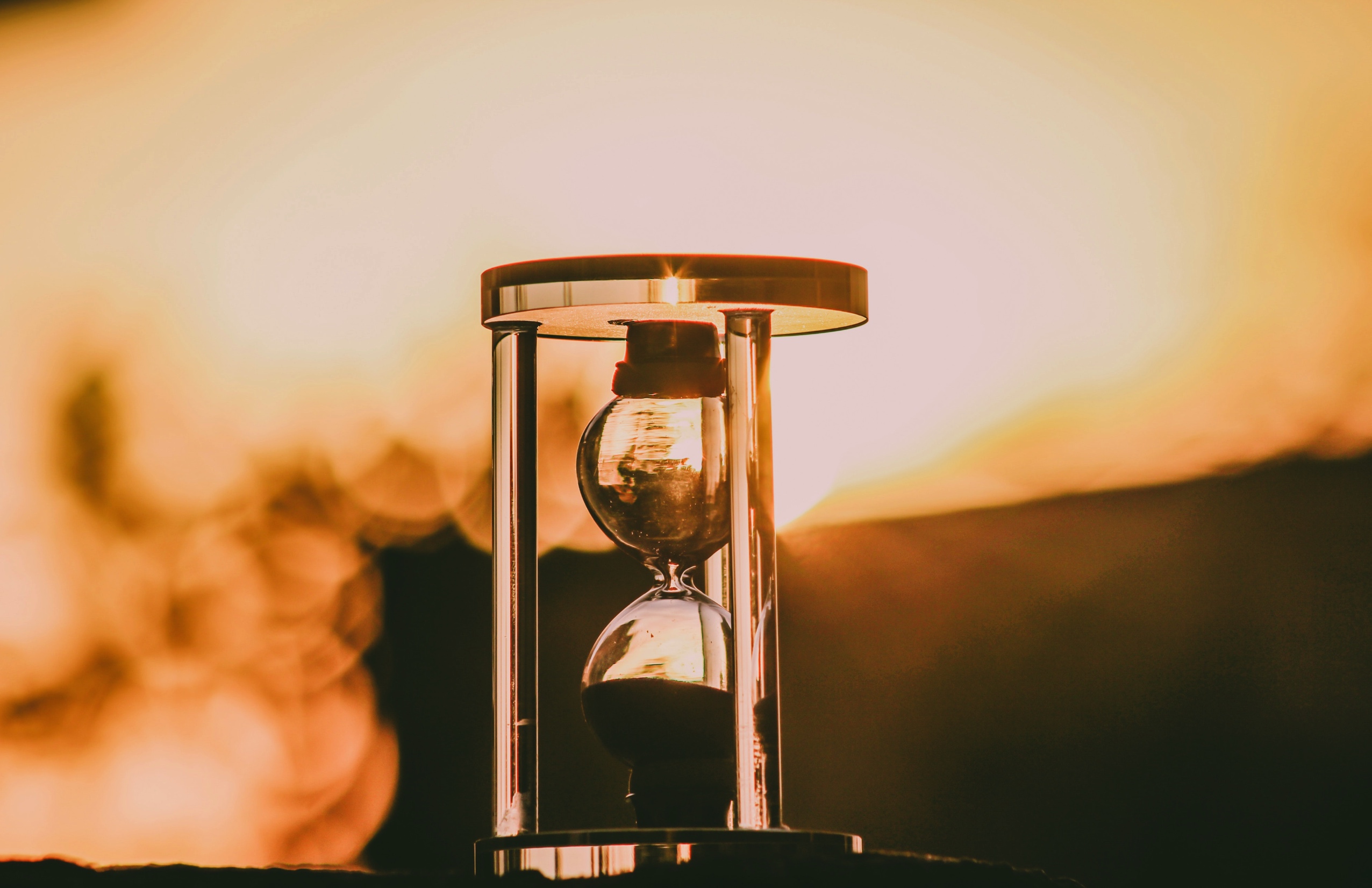 When you can’t take it slow
Cause time sure won’t
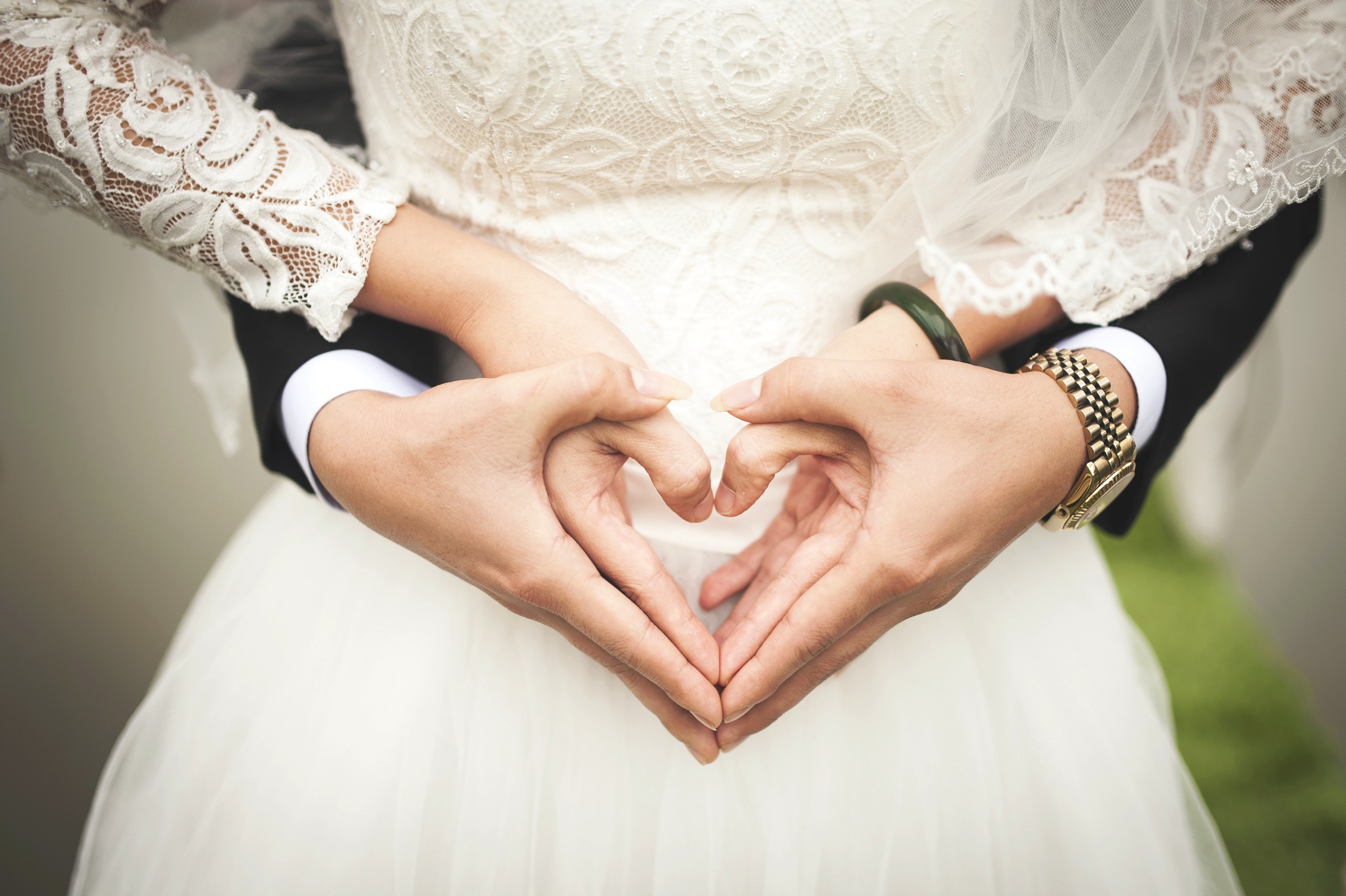 What really makes you a man
Is being true to her Til your glass runs out of the same
Some of it   you learn the hard way
Some of it   you read on a page 
Some of it
comes from heartbreak
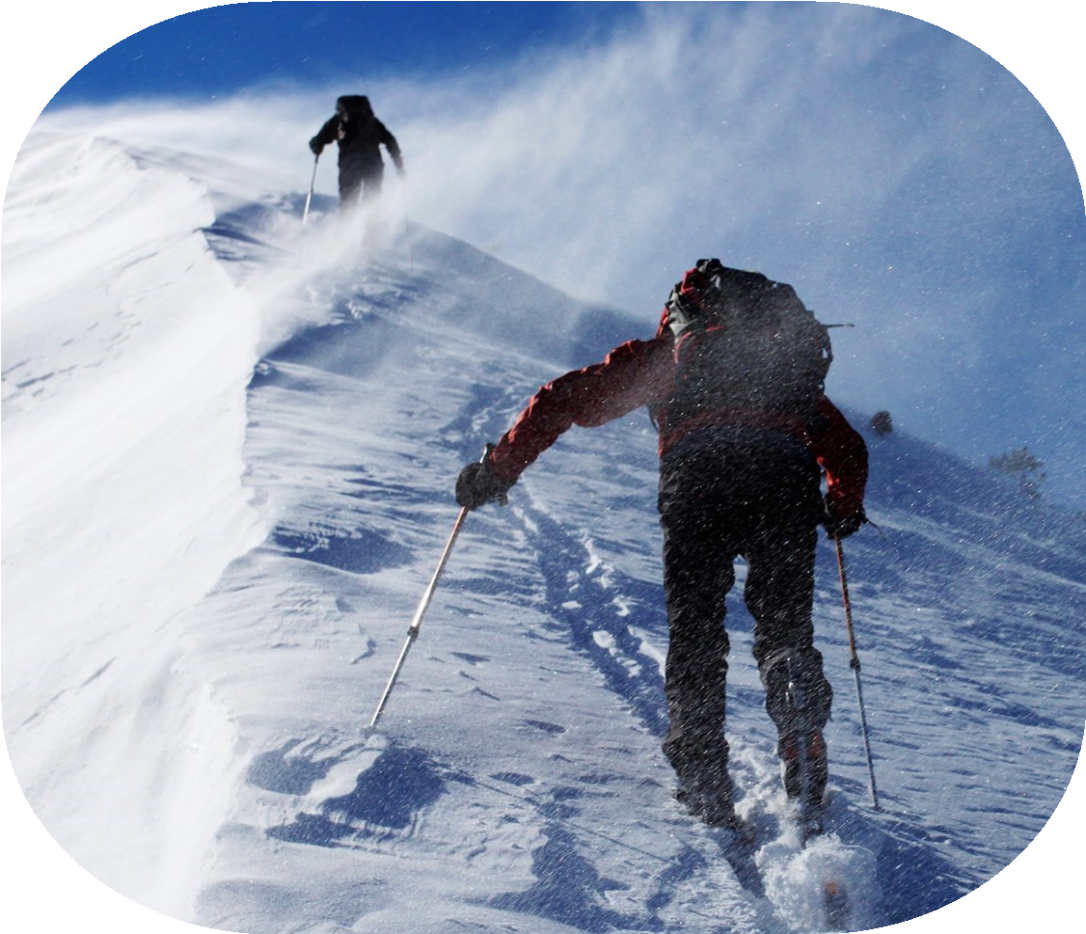 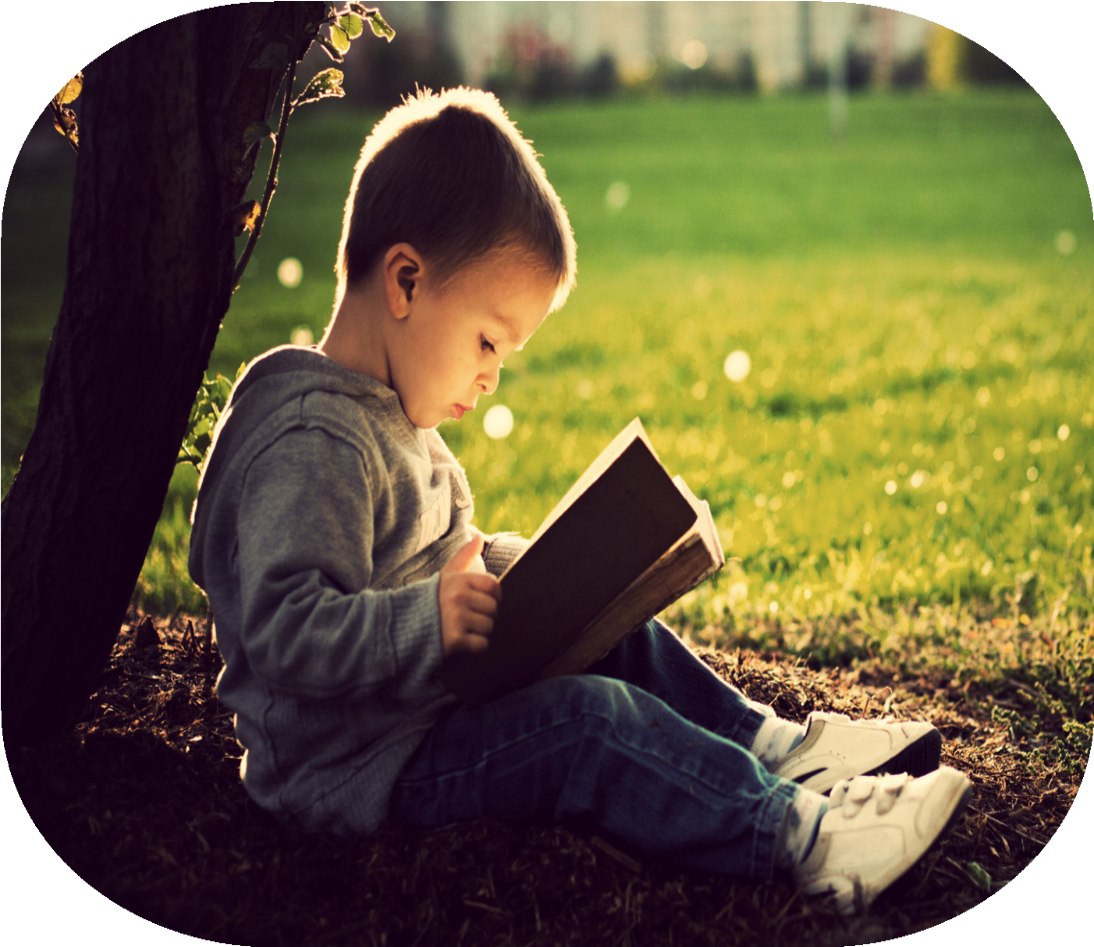 [Speaker Notes: 32-44]
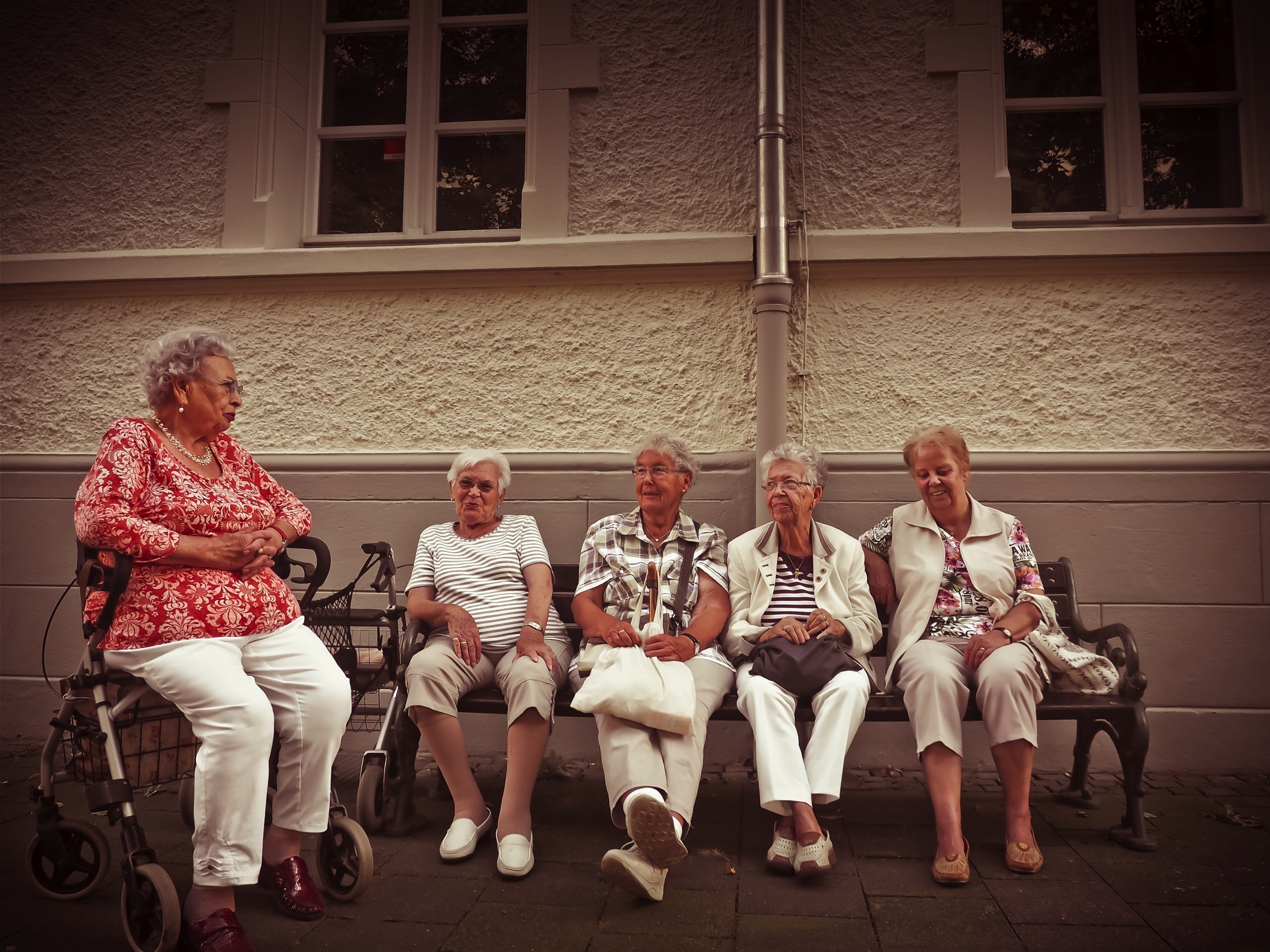 comes with age
Most of it
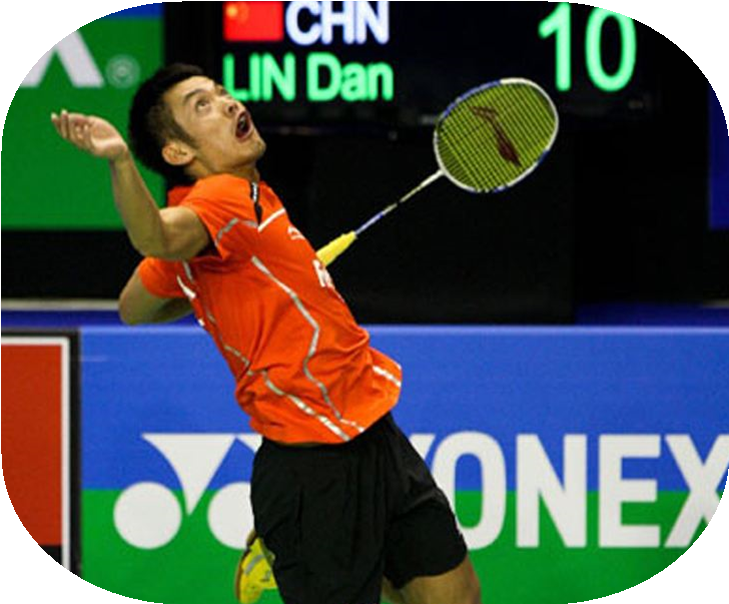 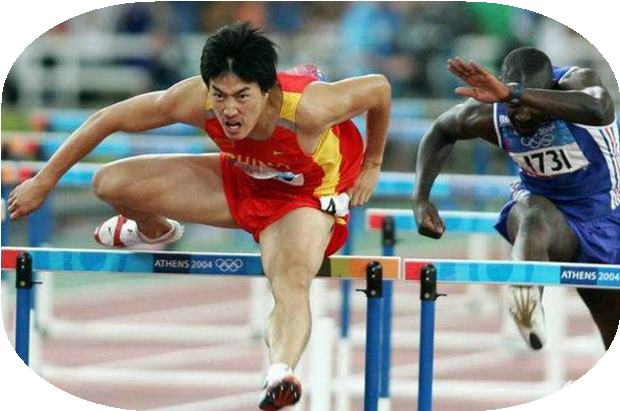 And none of it ever comes easy
A bunch of it you maybe can't use
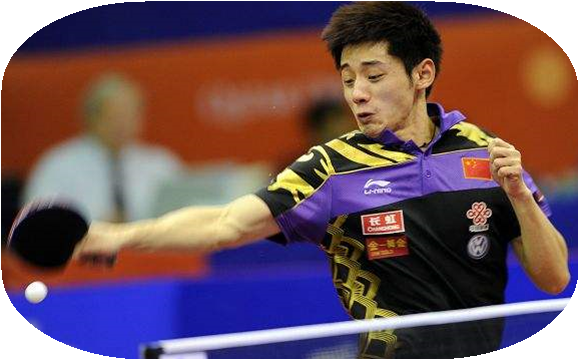 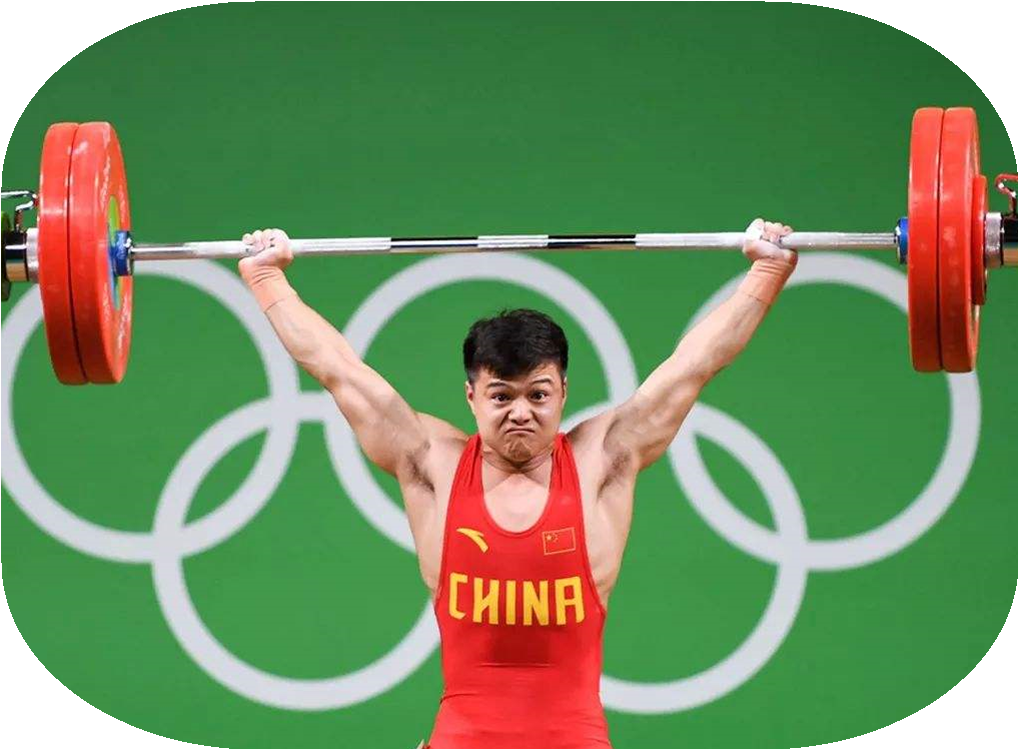 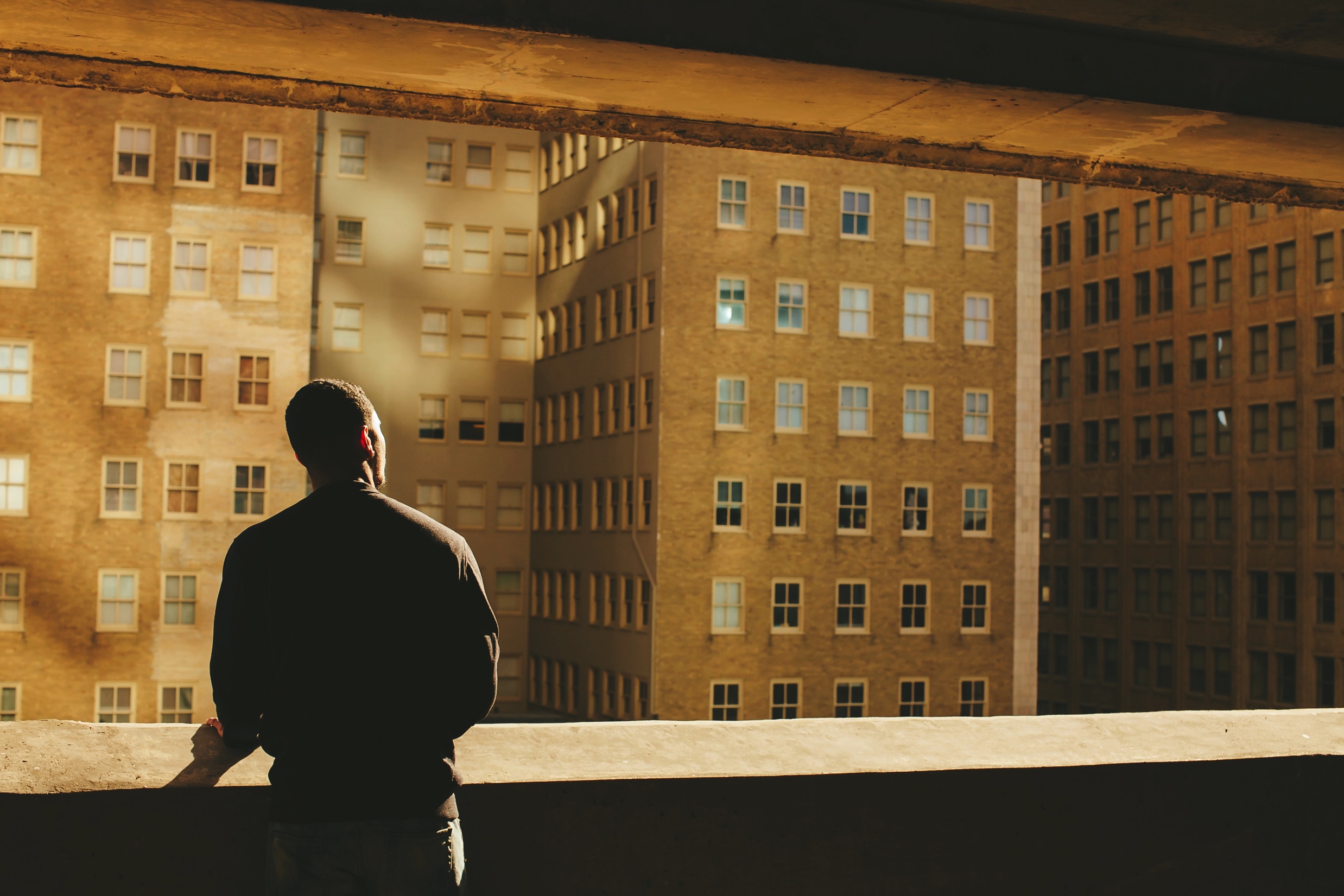 I know I don't probably know 
what think I do
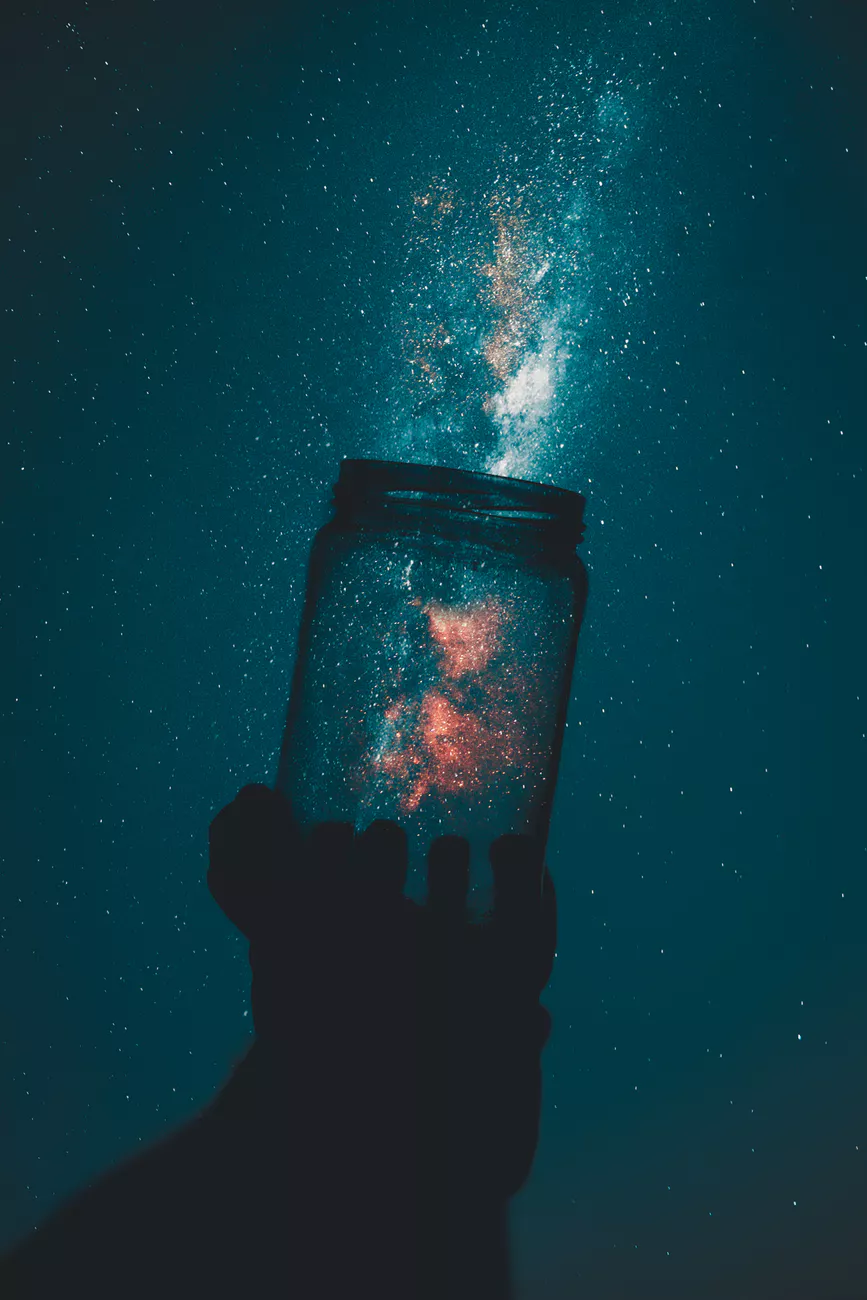 But there's something' to
Some of it
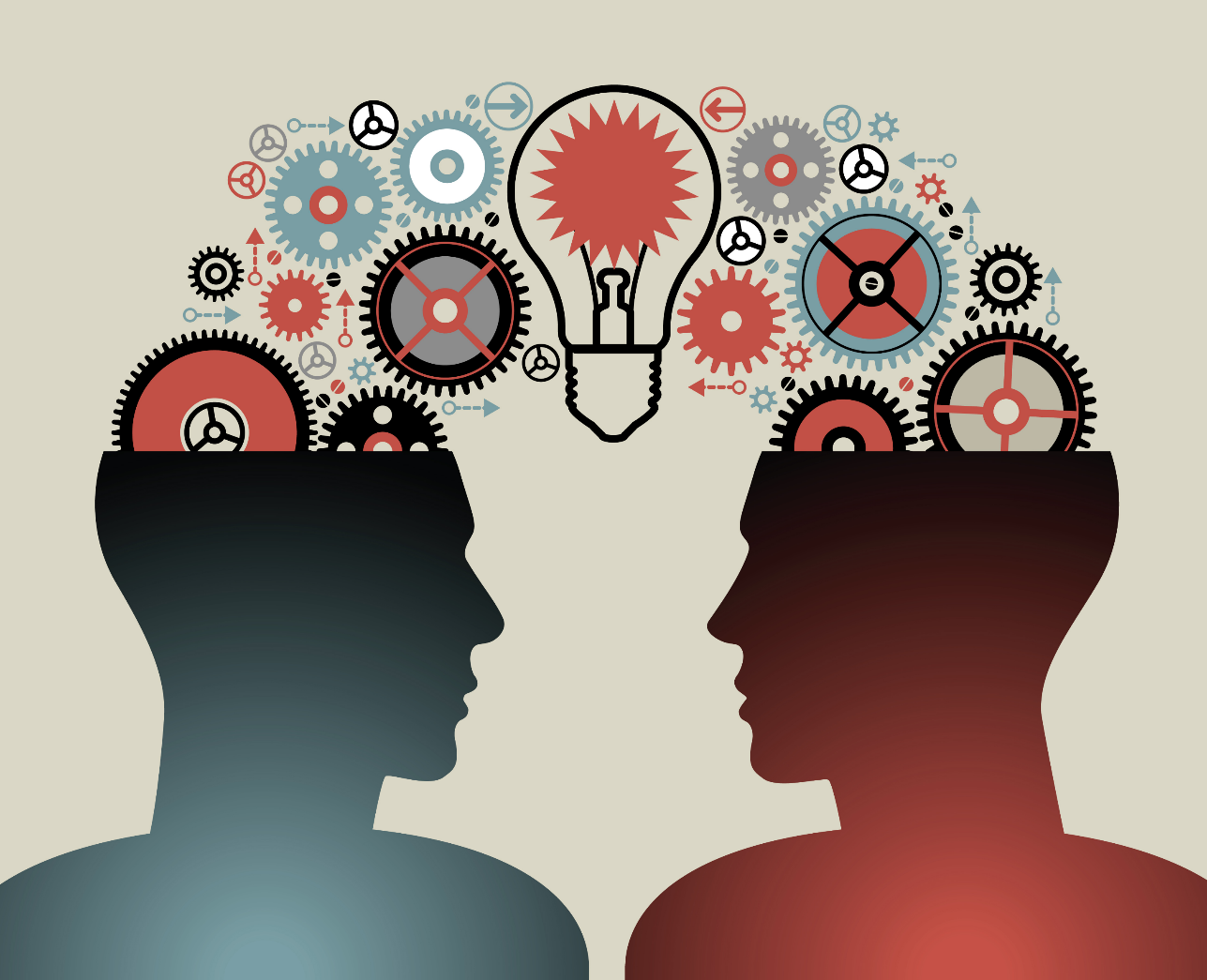 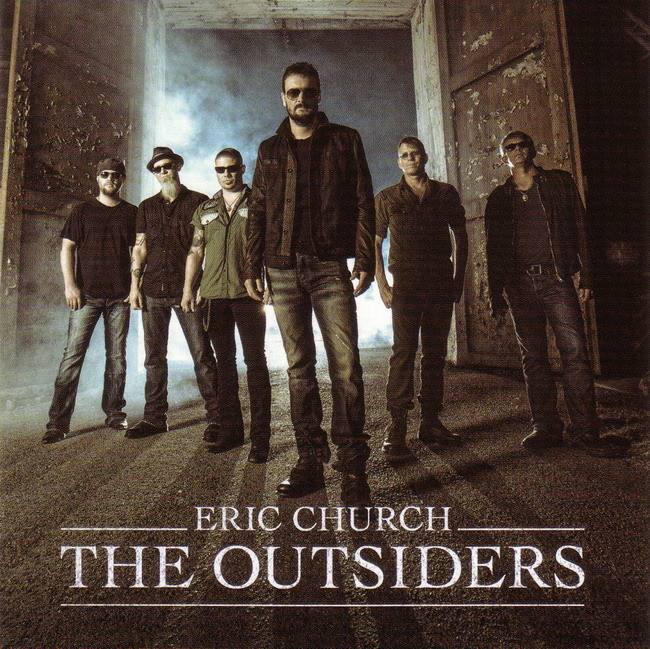 Some of it
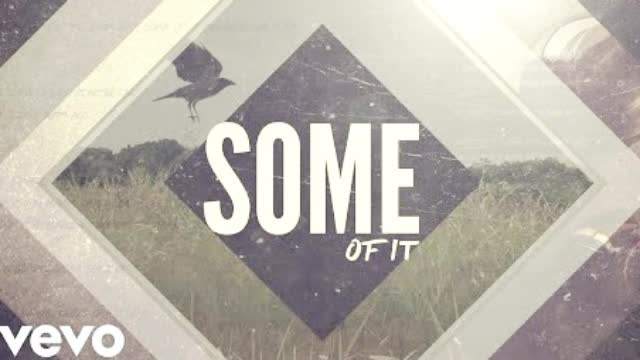 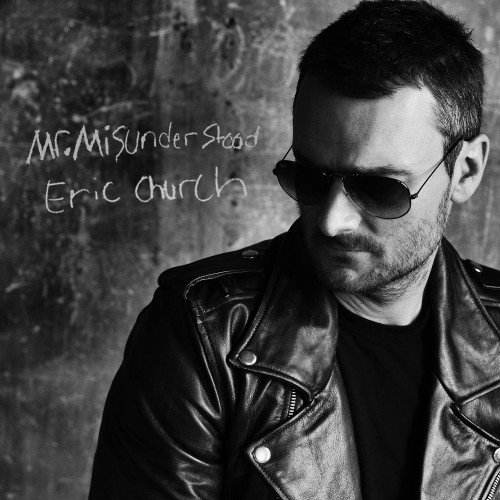